CLAS12 Silicon Vertex Tracker
Assessment of the SVT ProjectSVT technical project lead
Yuri Gotra
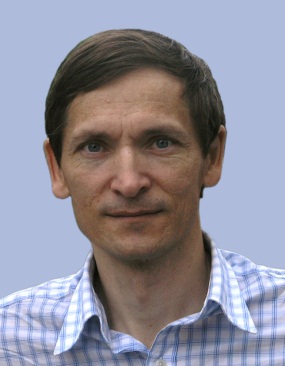 Director’s CLAS12 Detector Assessments 
Jefferson Lab
June 5, 2015
Outline
SVT System Overview
Current Project Status: work completed
SVT assembly
Detector Hardware and Cabling
DAQ
Slow Controls
Calibration and Commissioning
Documentation
Project Work Remaining
Status
Schedule
Cost Estimates
Off Project Work Remaining
Status
Schedule
Cost Estimates
CLAS12 in Hall B
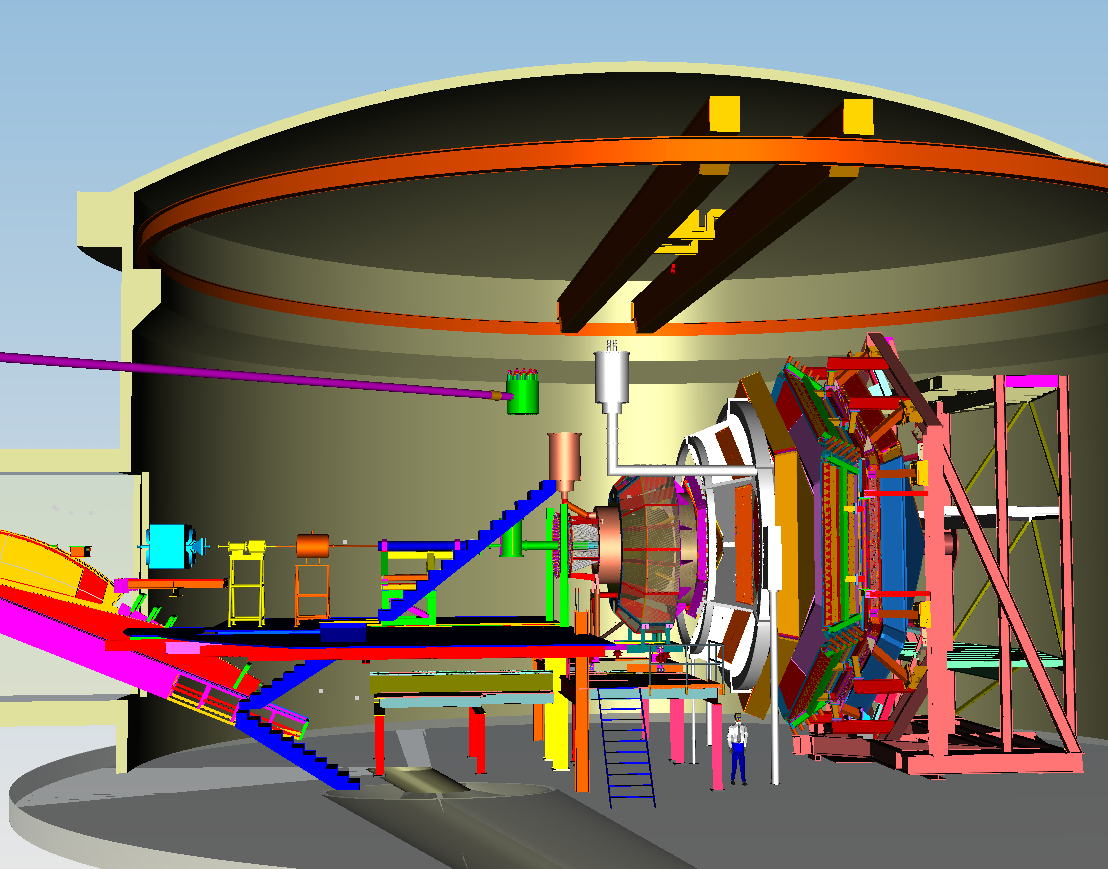 Low Threshold     
   Cerenkov
  Forward TOF
  Pre-Shower  
   Calorimeter
  Electromagnetic
   Calorimeter
High Threshold
Cerenkov Counter (HTCC)
SC Torus Magnet
Drift Chambers
Moeller Shield
5 T SC Solenoid
Central TOF
Silicon Vertex Tracker (SVT)
Beam-line:
  Raster magnets
  Beam Position
  Targets
  Moeller System,
   etc.
CLAS12 Central Detector
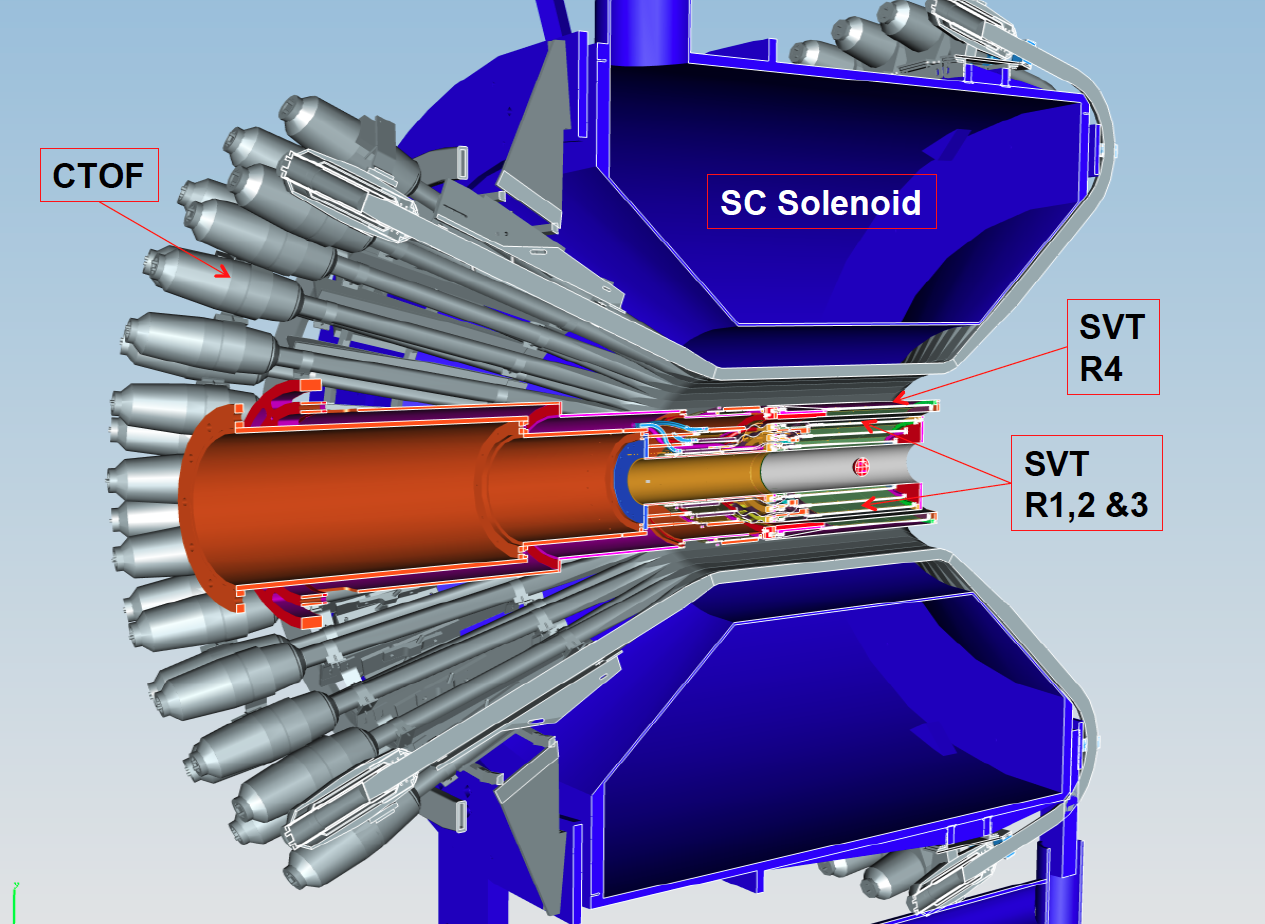 CLAS12 SVT Physics Requirements
Essential parts of the physics program, such as GPD’s, require tracking of low momentum  particles with few percent momentum and ~1 degree angle resolution at large angles. This is achieved by the Silicon Vertex Tracker (SVT).  
Silicon detector technology makes an excellent match to the central tracking system in the  CLAS12 configuration, small space and high luminosity operation of CLAS12 that is needed for accurate measurements of exclusive processes at high momentum transfer.

SVT provides standalone tracking capabilities in the central detector region 
Measure recoil baryons & large angle pions, kaons  
Polar angle coverage: 35-125o 
Azimuthal angle coverage: > 90%
Momentum resolution : pT < 50 MeV/c for 0.3 < pT < 1.5 GeV/c
Angle resolution:  < 10-20 mr,  <5-10 mr 
Tracking efficiency: > 90% 
Match up tracks with hits in the CTOF for β vs p measurement (particle ID)

Stable operation in 5 Tesla magnetic field at instantaneous luminosities L=1035cm-2s-1 for liquid hydrogen targets, and over periods of several years. 
Expected integrated luminosity per year:  Ldt   500 fb-1
SVT Technical Parameters
SVT Overview
Silicon area ~ 1.5 m²
 Channels: ~34,000
 Bonds: ~200,000
Silicon Vertex Tracker (SVT)
 Four regions 
 Sectors (10, 14, 18, 24)
Beam Line
Module
Mounting Tube
Cold Plate
Downstream Ring
Upstream Ring
Region radii, mm: 65, 93, 120, 161
 Hybrid temperature 24C with coolant at 15C
SVT Module Features
Downstream Tab
Carbon fiber skin (.190 mm) with Rohacell 71 core (2.5 mm)

Carbon fiber is K13C2U

Rohacell 71 core replaced  by copper core (2.5 mm) under electronics

Bus cable (0.078 mm) used for grounding carbon fiber and passing HV bias to sensor

HFCB: Hybrid Flex Circuit Board with Front End electronics (FSSR2 readout chips)

Carbon fiber skin and bus cable are co-cured
Sensors
Pitch Adapter
HFCB
Co-cured Carbon Fiber/Bus cable
Rohacell
Heat Sink
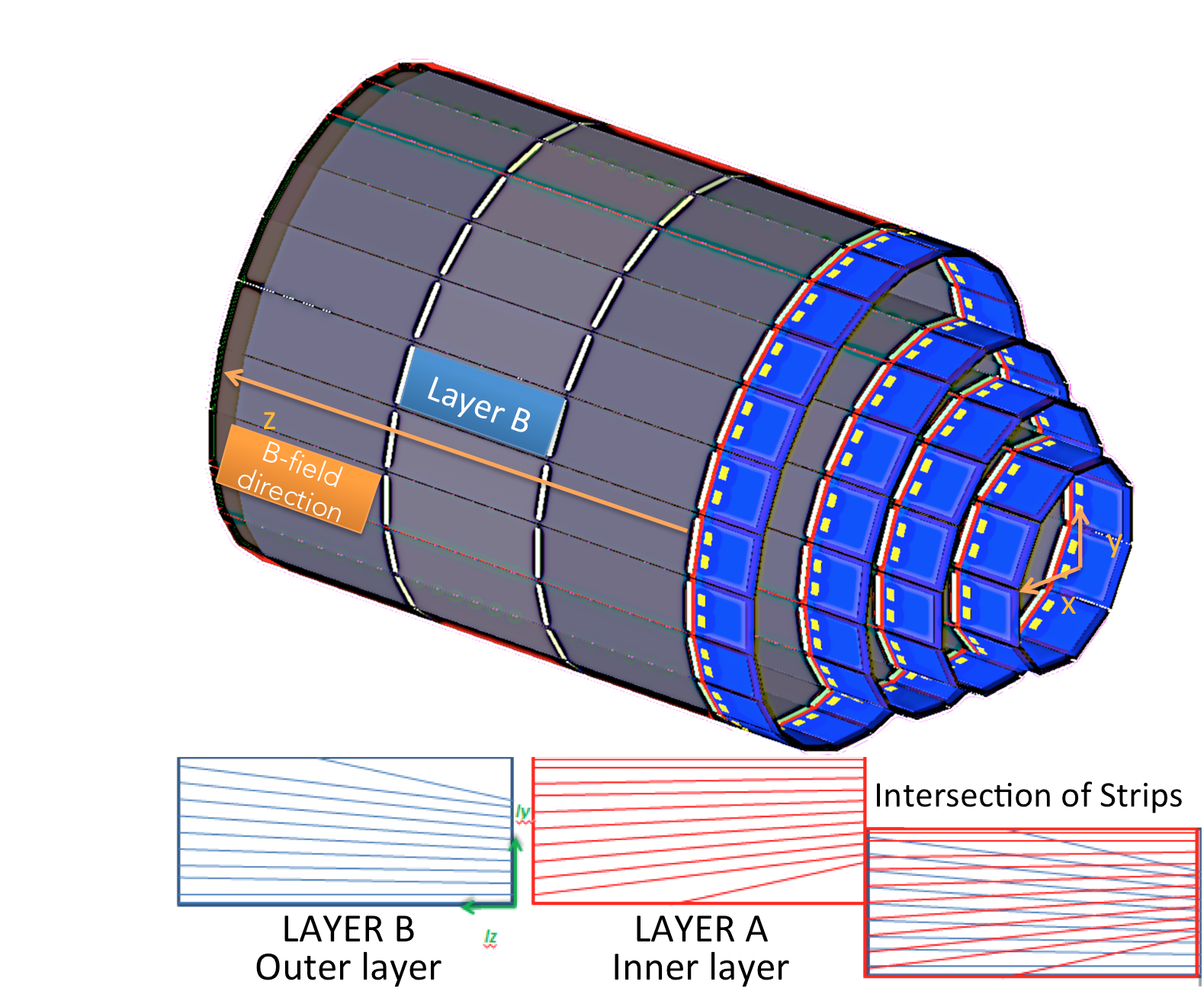 SVT DAQ
VSCM: VXS Silicon Control Module
Each VSCM handles 2 HCFBs (a total of 1,024 strips)
Converts FSSR2 data driven DAQ architecture to JLab triggered event DAQ architecture
SD: Signal Distribution Module
TI: Trigger Interface Module
CPU
CPU
CPU
HCFB<->VSCM cable:
~5m length
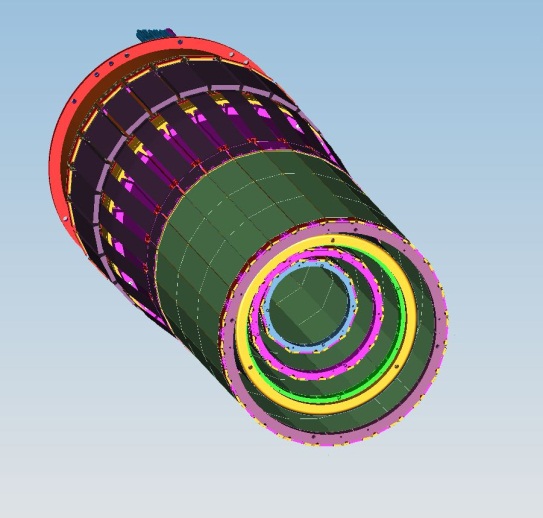 66x High Density Round 
Shielded (100 Ohm twisted pair)
VXS-Crate
VXS-Crate
VXS-Crate
Fiber Optics (from global trigger crate)
VSCM
VSCM
VSCM
VSCM
VSCM
VSCM
VSCM
VSCM
VSCM
VSCM
VSCM
VSCM
VSCM
VSCM
VSCM
VSCM
VSCM
VSCM
VSCM
VSCM
VSCM
VSCM
VSCM
VSCM
VSCM
VSCM
VSCM
VSCM
VSCM
VSCM
VSCM
VSCM
VSCM
TI
TI
TI
SD
SD
SD
Gigabit Ethernet (to event builder)
SVT Slow Controls
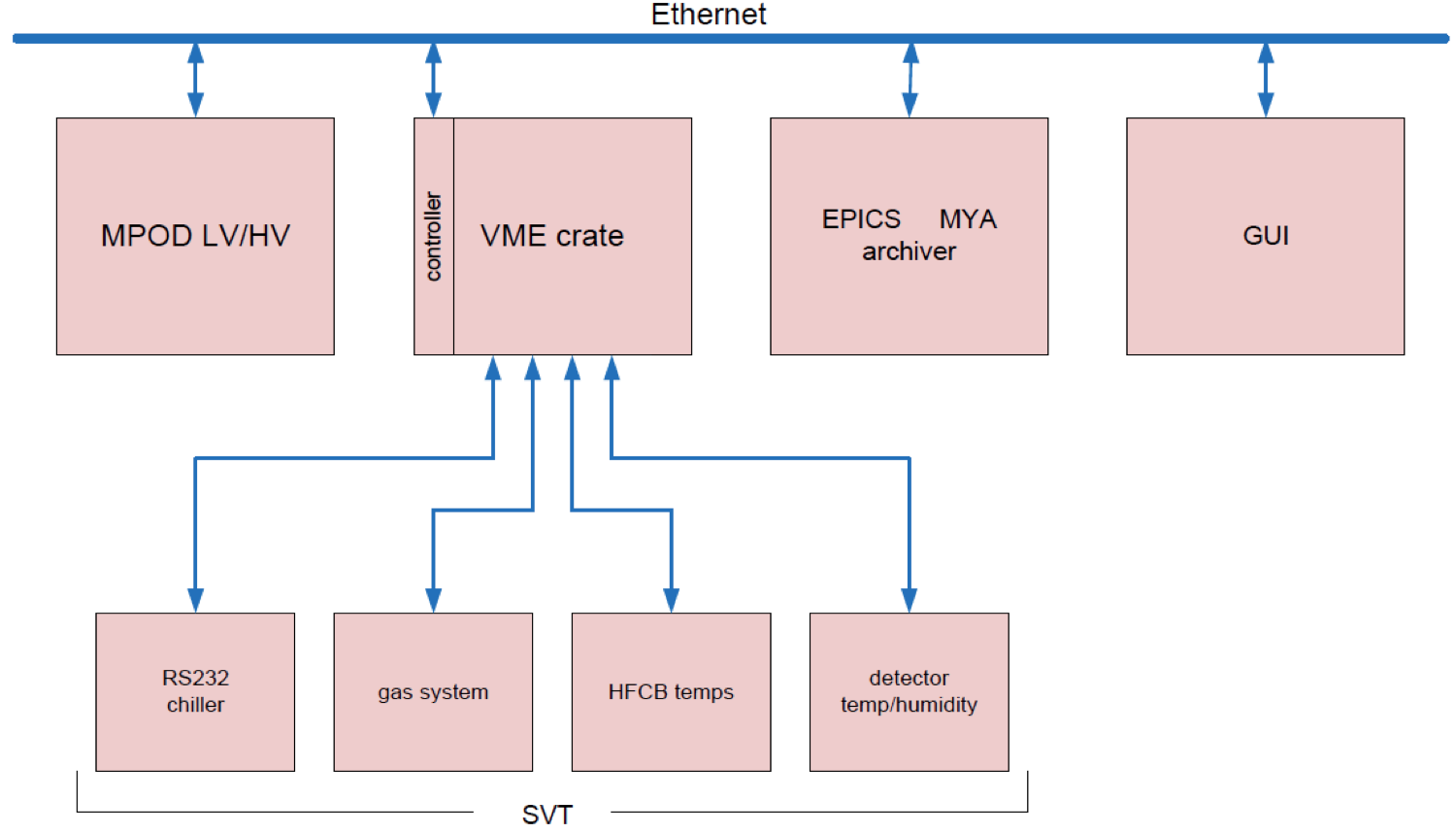 SVT QA/QC and Manufacturing Plan
Responsibilities during manufacturing:
Module components pass vendor QA
Reception QA/QC on module components by JLab @JLab
Sensor QA test by FNAL @FNAL
Module production by FNAL @FNAL
Mechanical surveys during module production by FNAL @FNAL
Module production testing and burn in by JLab @FNAL
Module acceptance test by JLab @JLab
Barrel Integration and testing by JLab @JLab
SVT Commissioning and System Checkout by JLab @JLab

Module testing during production by JLab @FNAL:
Module tested electrically during assembly:
after chips are wire bonded
after chips are encapsulated
after hybrid placement on the backing structure
after wire-bonding the sensors (each side)
Hybrids are burned in after chips are wire bonded
Assembled modules tested 
Multi-module burn-in test conducted at SiDet
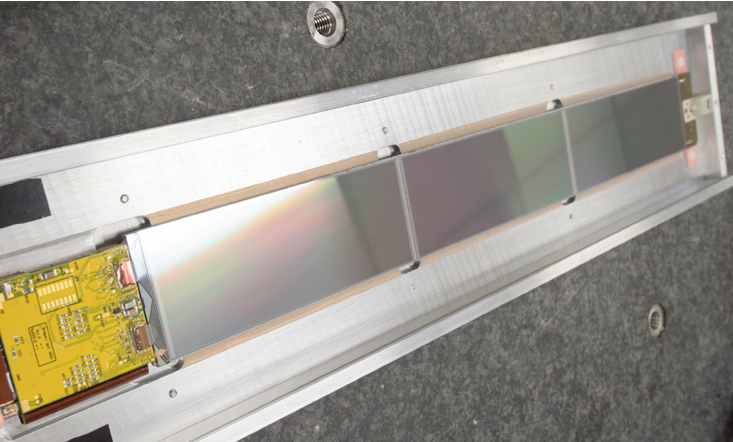 Outline
SVT System Overview
Current Project Status: work completed
SVT assembly
Detector Hardware and Cabling
DAQ
Slow Controls
Calibration and Commissioning
Documentation
Cost Estimates
Project Work Remaining
Status
Schedule
Cost Estimates
Off Project Work Remaining
Status
Schedule
Cost Estimates
SVT Module Production and QA Complete
Average production rate (2 modules per week) sustained
Good noise performance
Low leakage currents
Precise sensor placement (within few mm)
Passed QA testing and burn-in
Module QA data/plots uploaded to the database
No additional bad channels after burn-in
Modules transported to JLab and tested
Contract with Fermilab completed
Letter sent to FNAL on 04/06/15
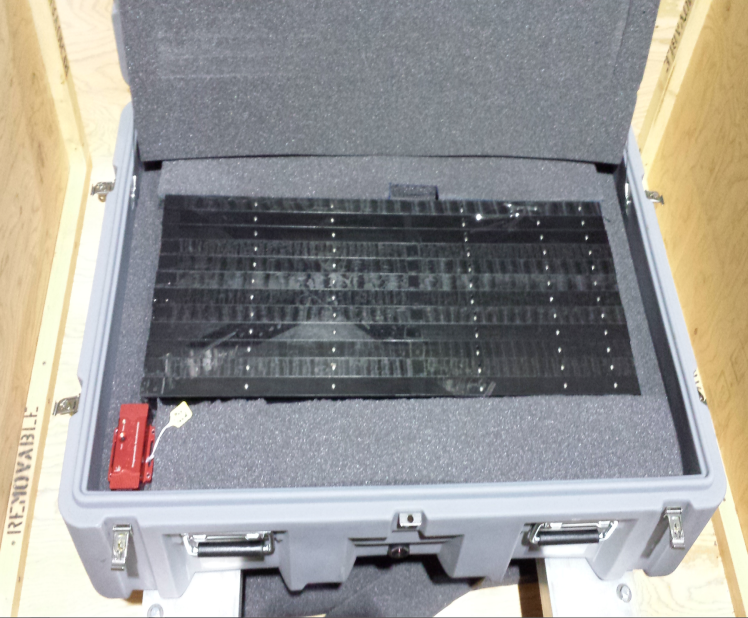 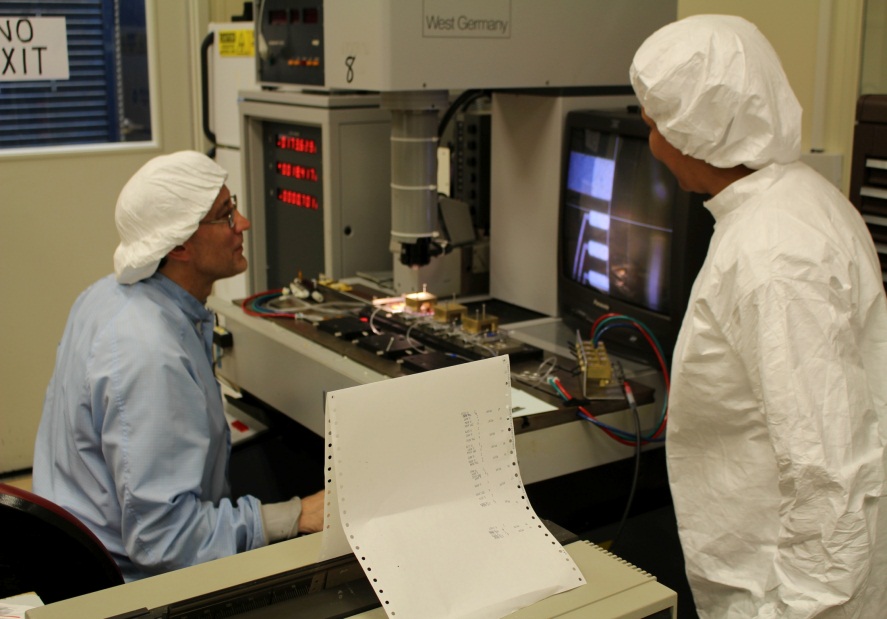 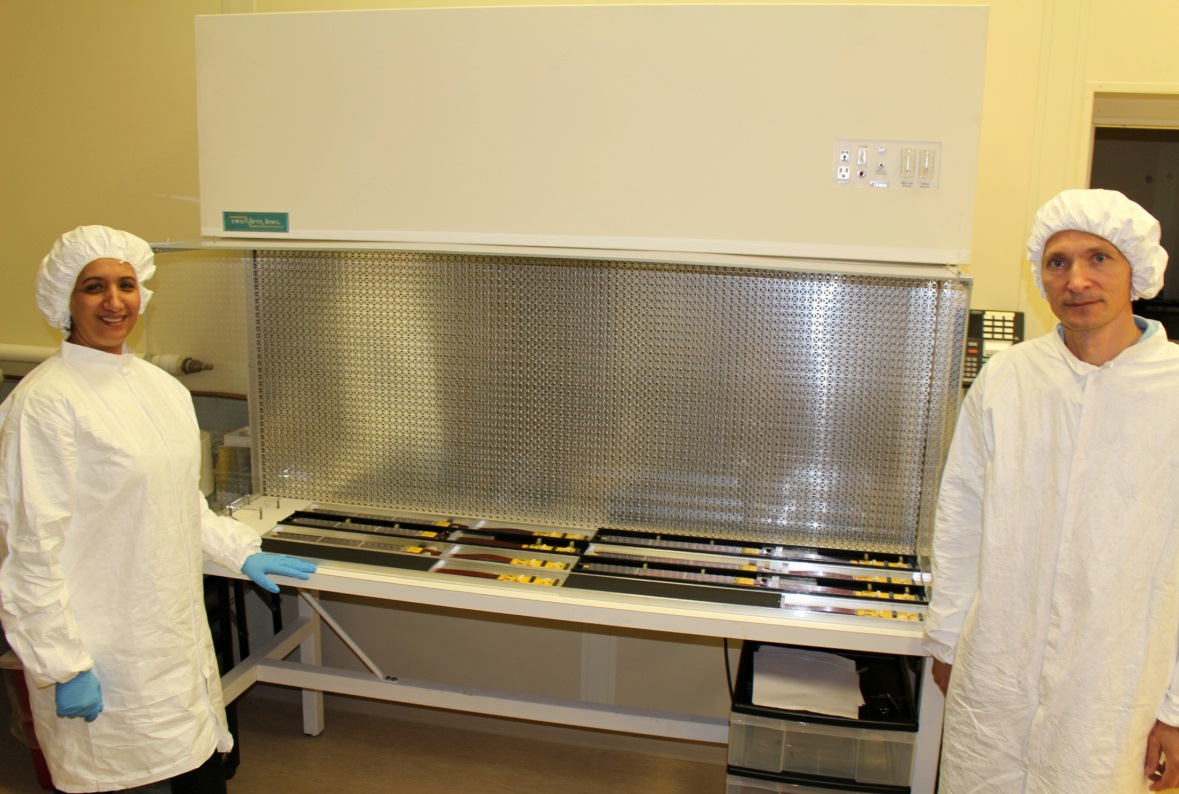 Completed by March 2015
SVT Region 1 assembly
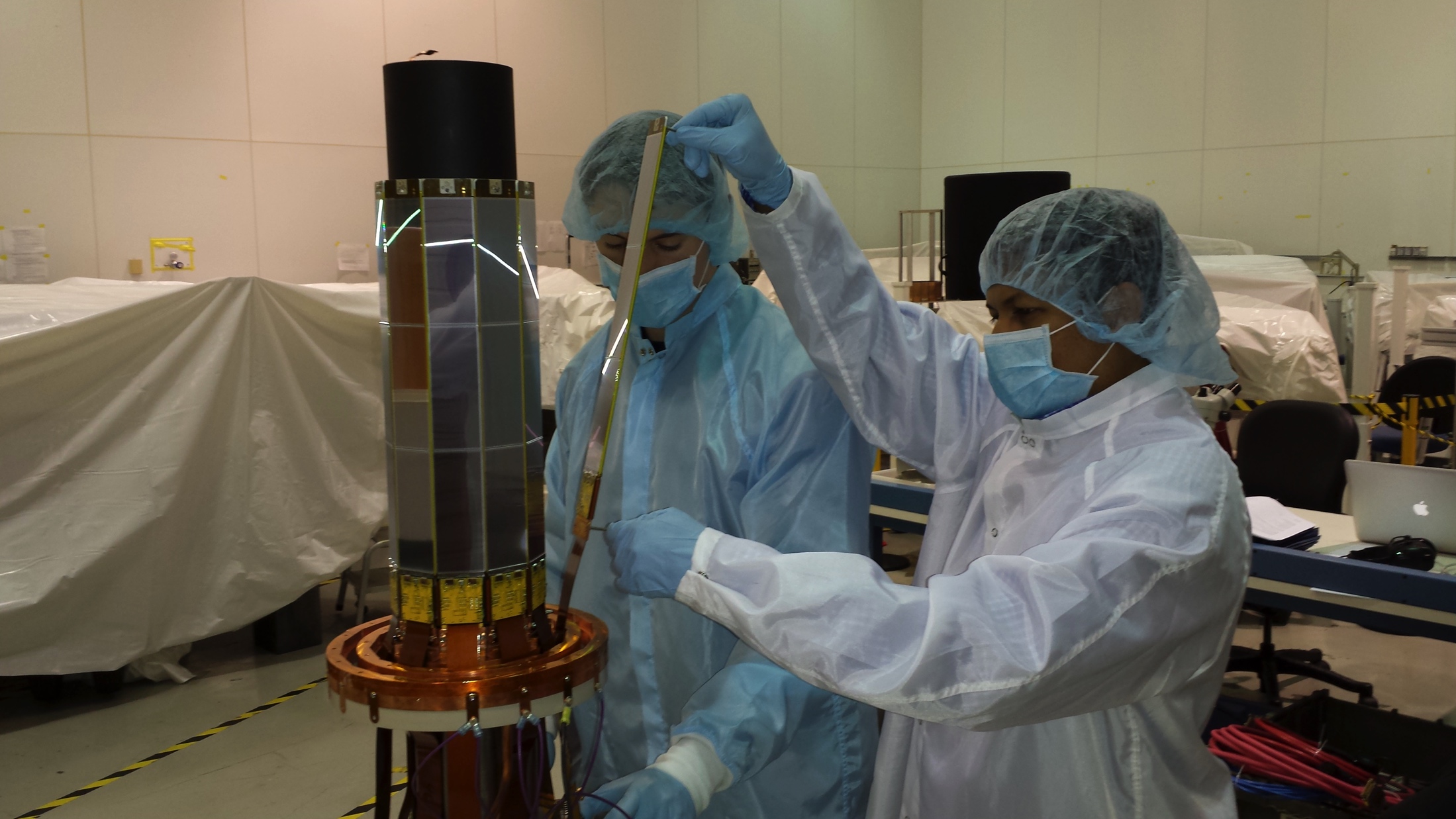 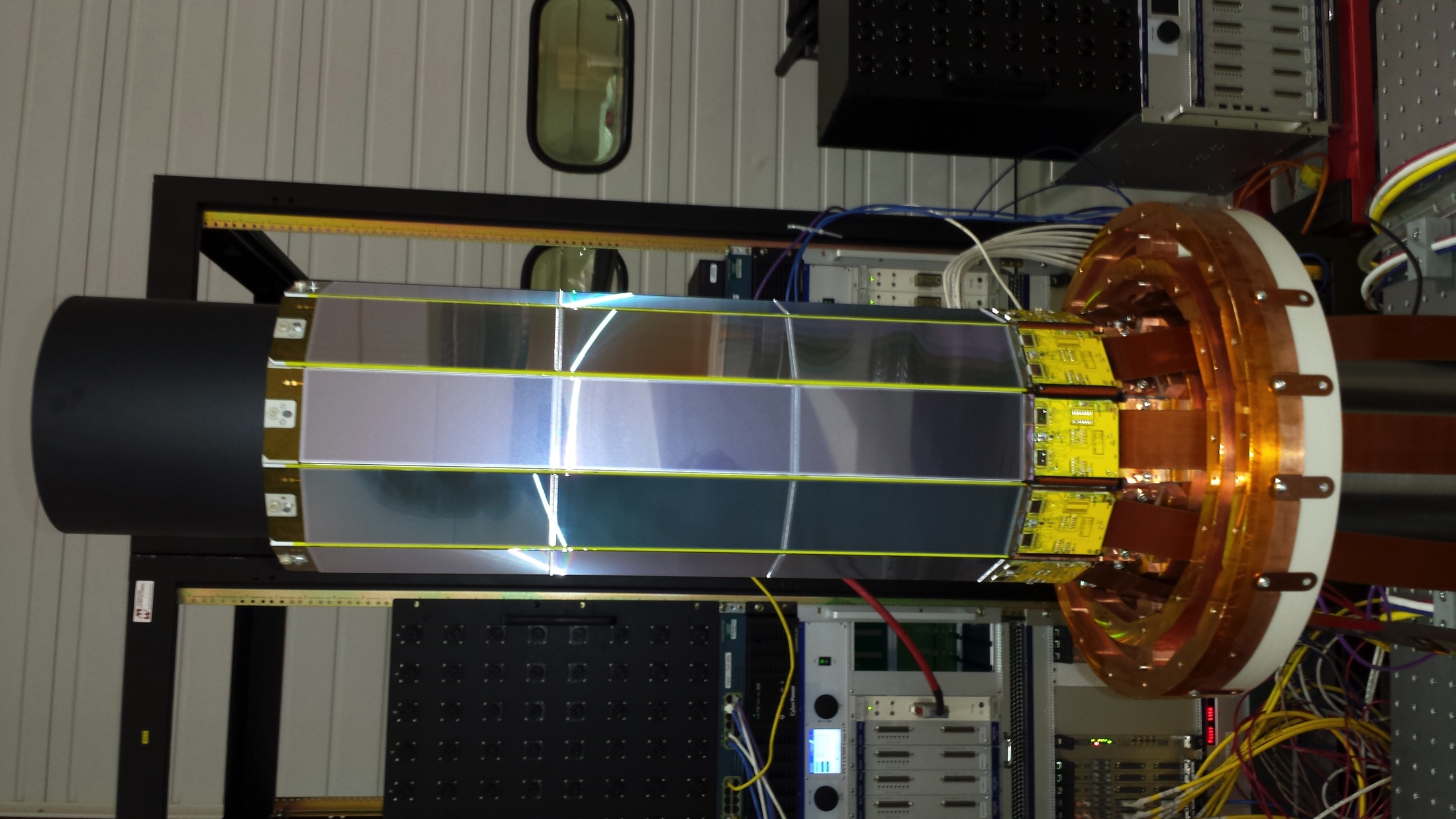 SVT Region 2 assembly
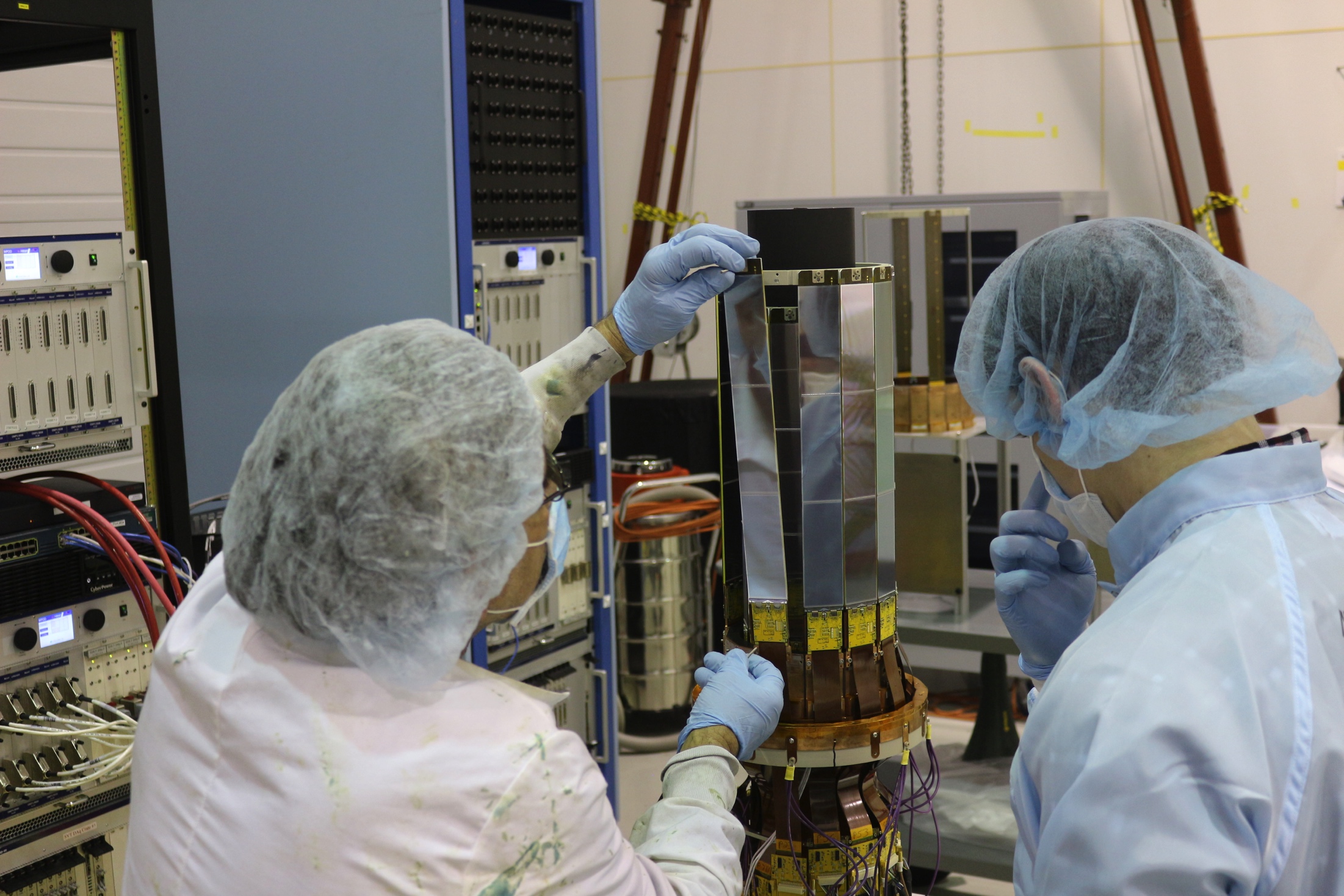 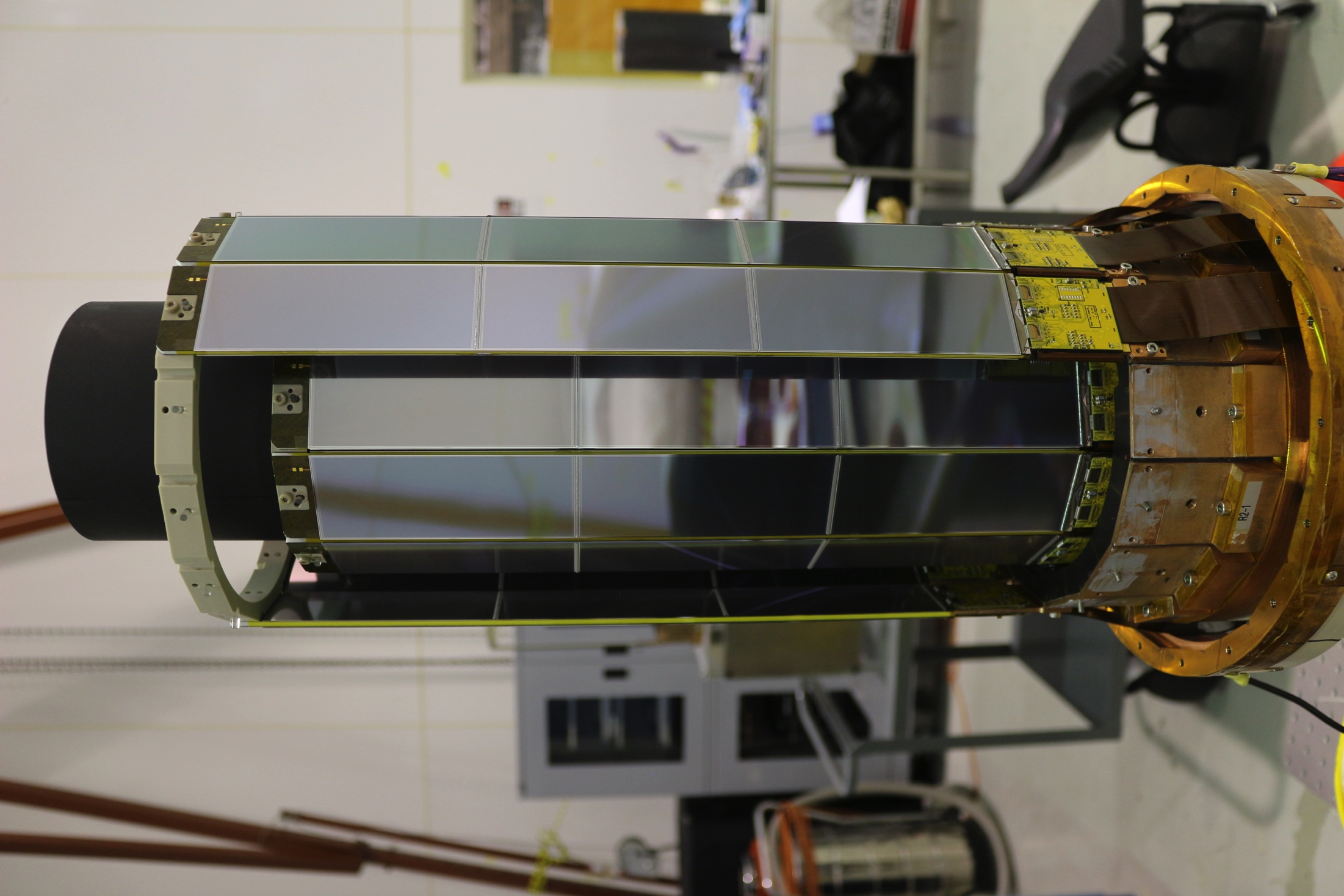 Region 3 Assembly
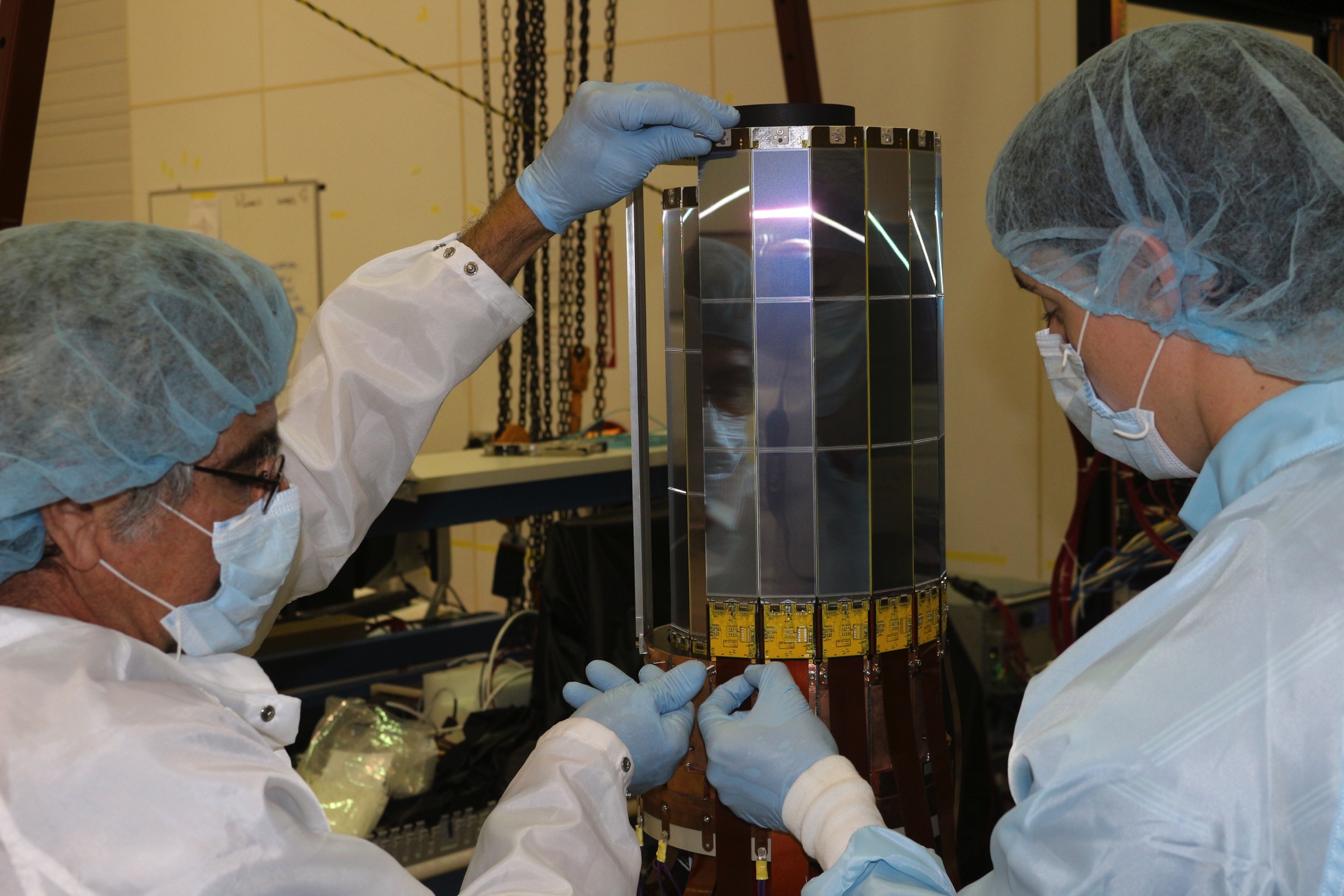 Region 4 Survey and Alignment
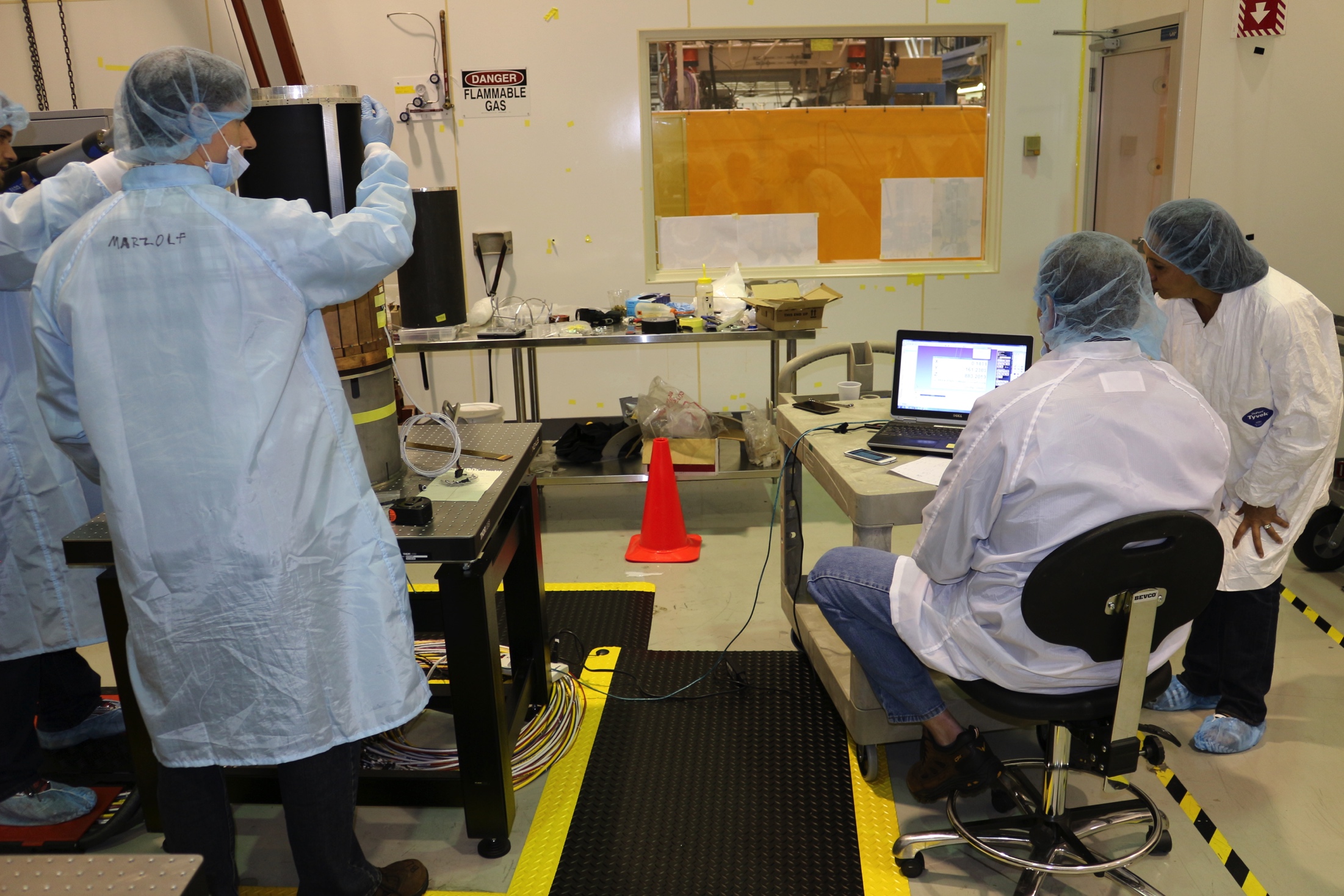 Region 4 Assembly
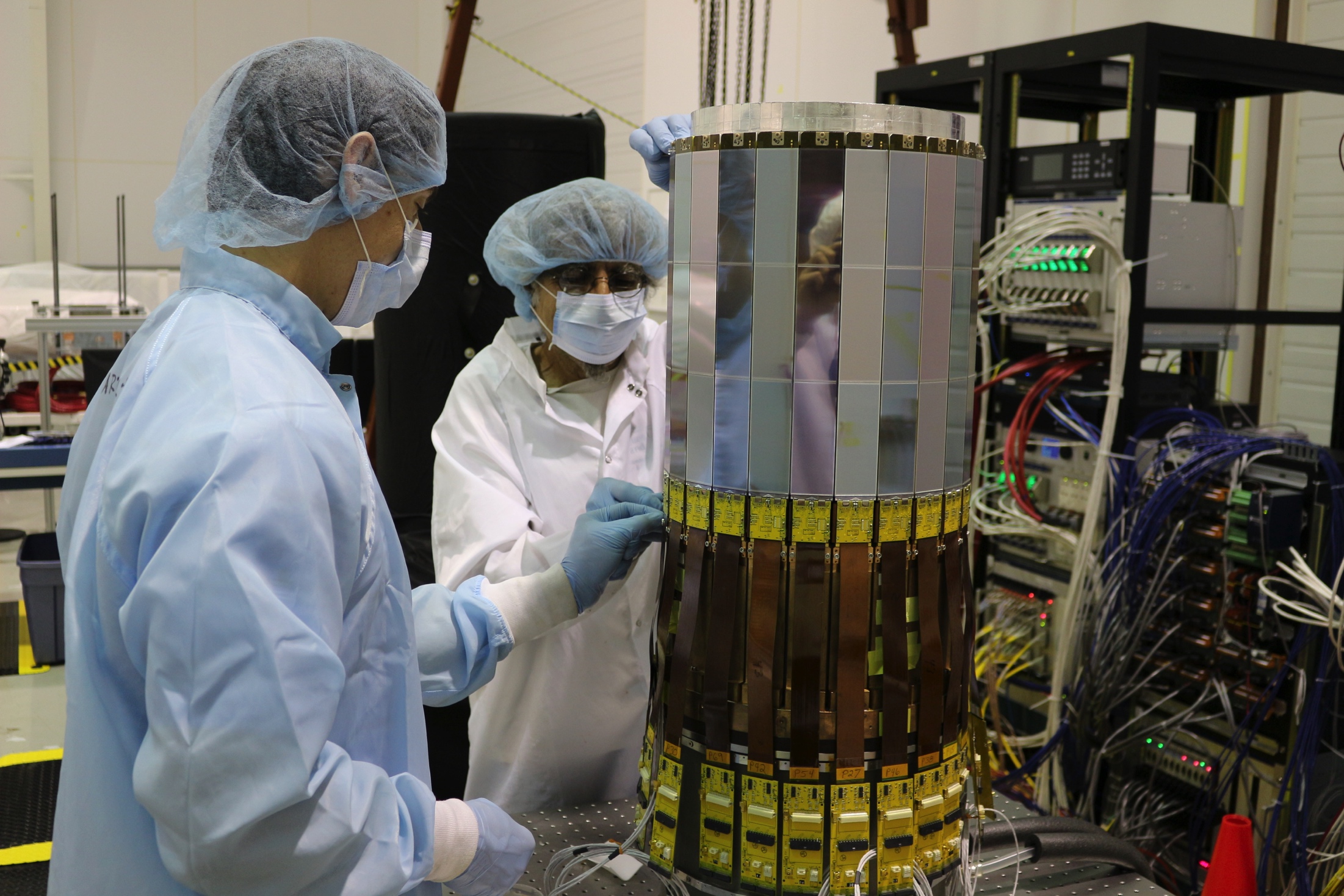 Region 4 Assembled
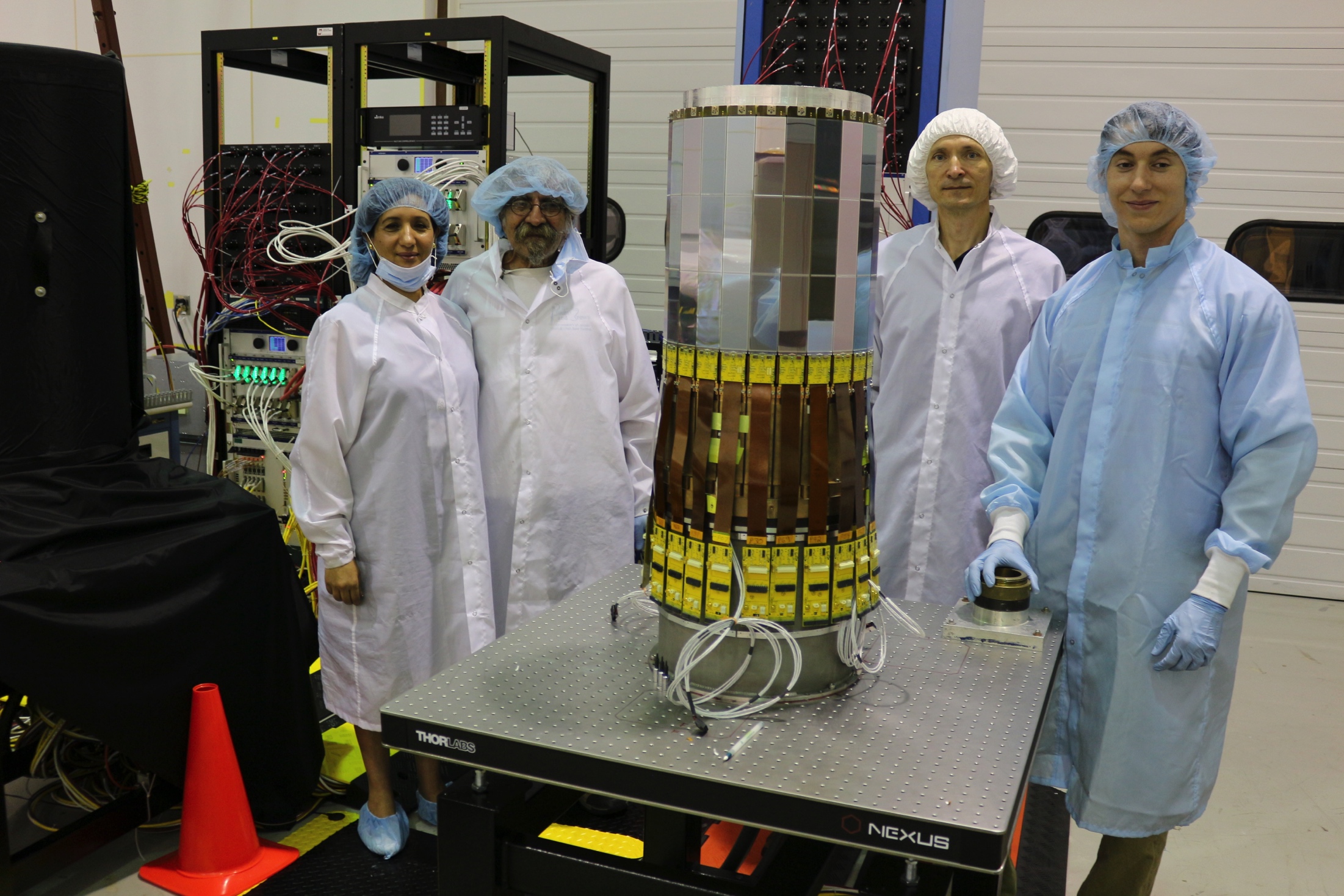 SVT Assembly: Cabling and Faraday Cage
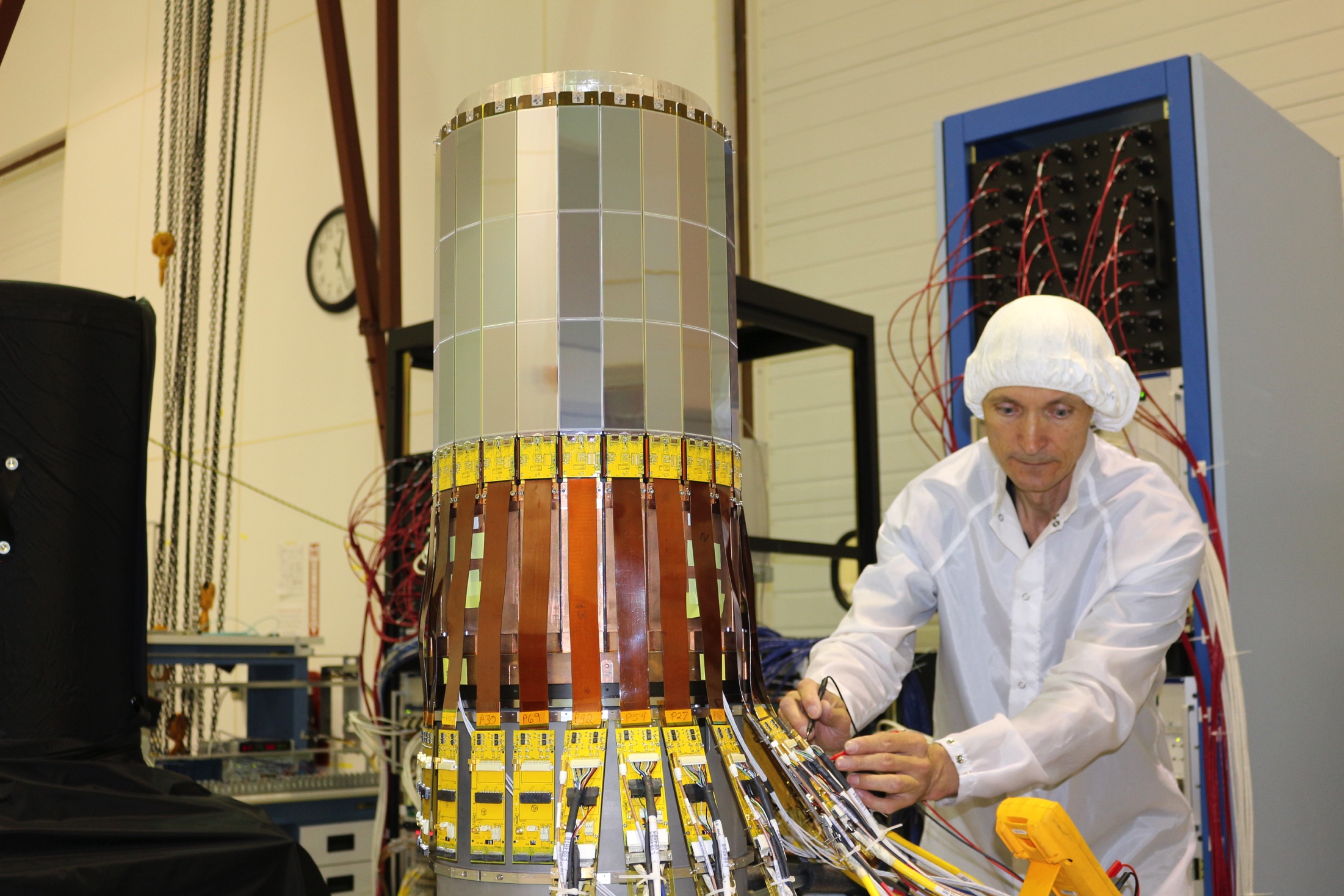 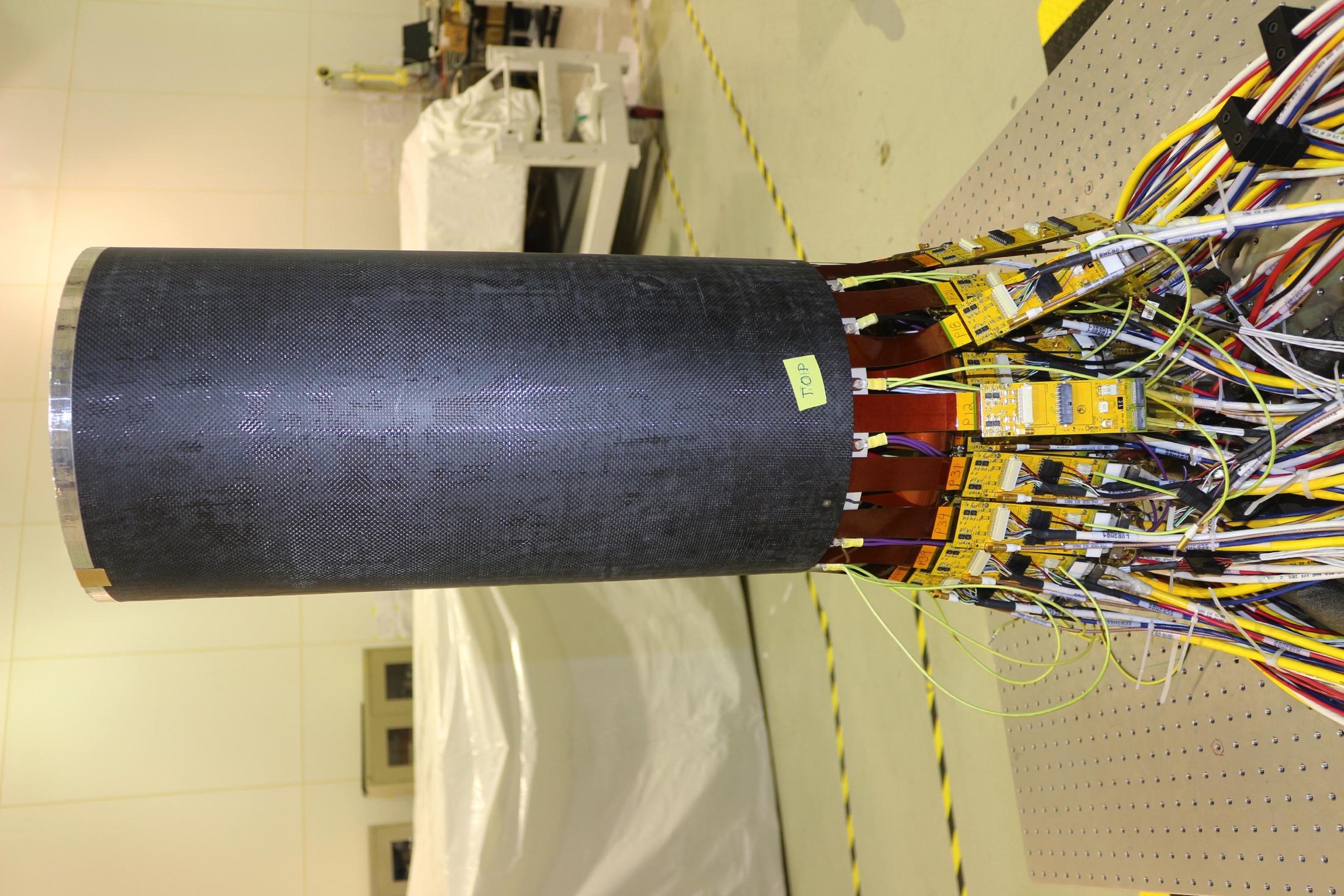 SVT Detector Hardware and Cabling
Power Supplies and crates: LV & HV delivered, tested
HV distribution boxes: assembled and tested, 1 spare
VXS crates: received and tested
VSCM, Crate Controllers, TI, SD boards: received and tested
VME patch panel: assembled, tested
VME ADC boards (450, 4120, 2232, 3122, RS232 for chiller)
received, tested, drivers developed 
Cables: 
HV/LV/slow control: fabricated and tested
Pulser and Data: delivered, tested
Cables for VME patch panel: 4 types, tested
PCB for temperature and RH monitoring: installed on the R2/R3/R4 rings
COMPLETE
SVT DAQ, Trigger, and PS Checkout in EEL124
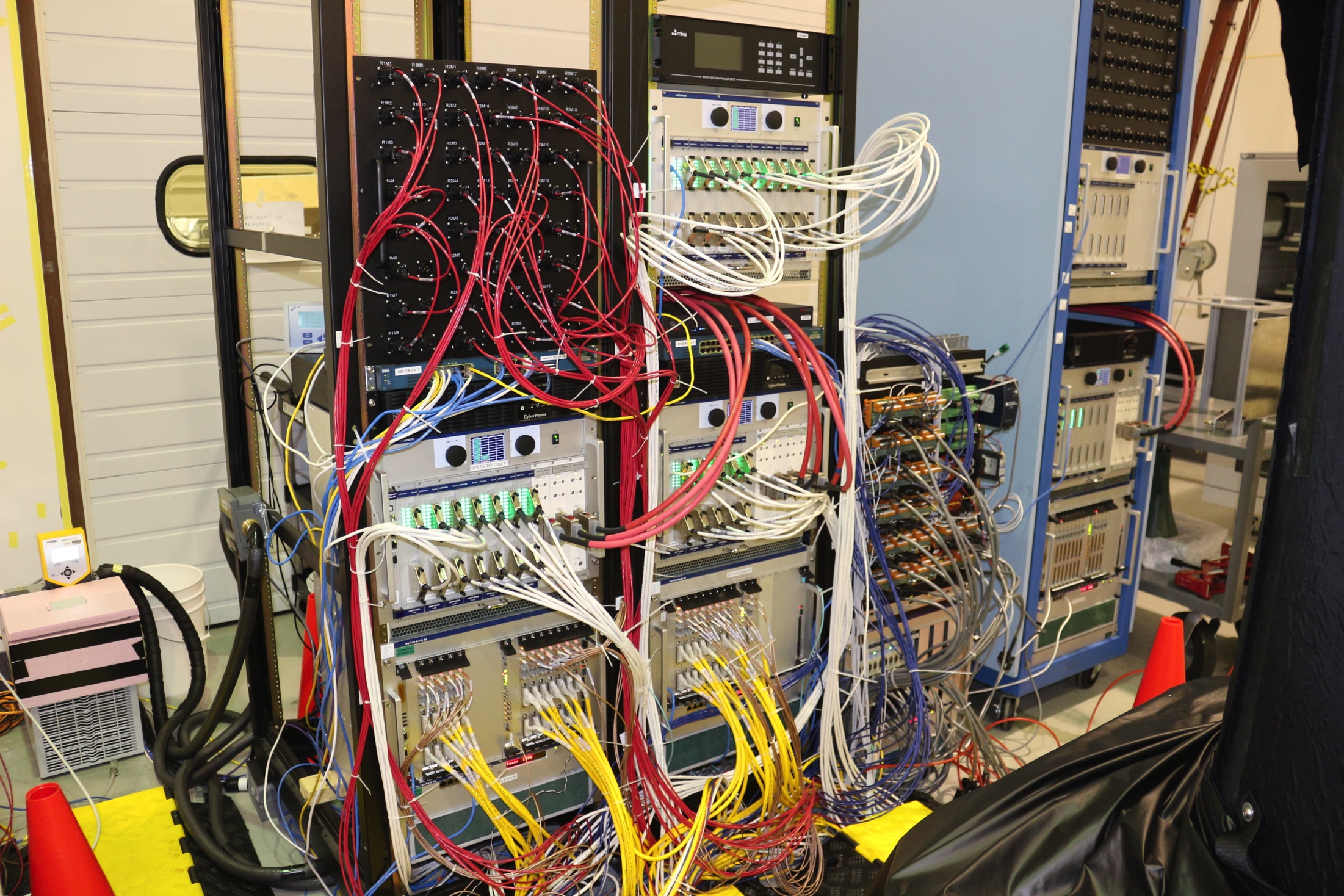 COMPLETE
SVT Slow Controls Tasks Complete
Control and Monitoring
Control & Monitor LV & HV to the SVT Modules
Monitor HFCB temperatures
Monitor detector internal temperatures and humidity
Monitor ambient temperatures and humidity
Monitor dew point
Monitor MPOD Crate Status
Monitor DAQ Crate Status
Monitor & control SVT Chiller
Monitor Cold Plate inlet and outlet temperatures
Monitor coolant flow
Monitor gas system

Interlock and Alarms
Provide user settable warning and alarm interlock levels
Provide user enable / disable of alarm control actions
Provide network watchdog timer

User Interface and Data Logging
Provide multi‐level GUI interfaces. (Expert level, User level, DQM, DCS/DSS)
Provide data logger interface & record system values
Provide integrated GUI interface to data logger
Provide real‐time strip‐charts of key system values
Recall / store system initialization values
Checkout the SVT cooling system
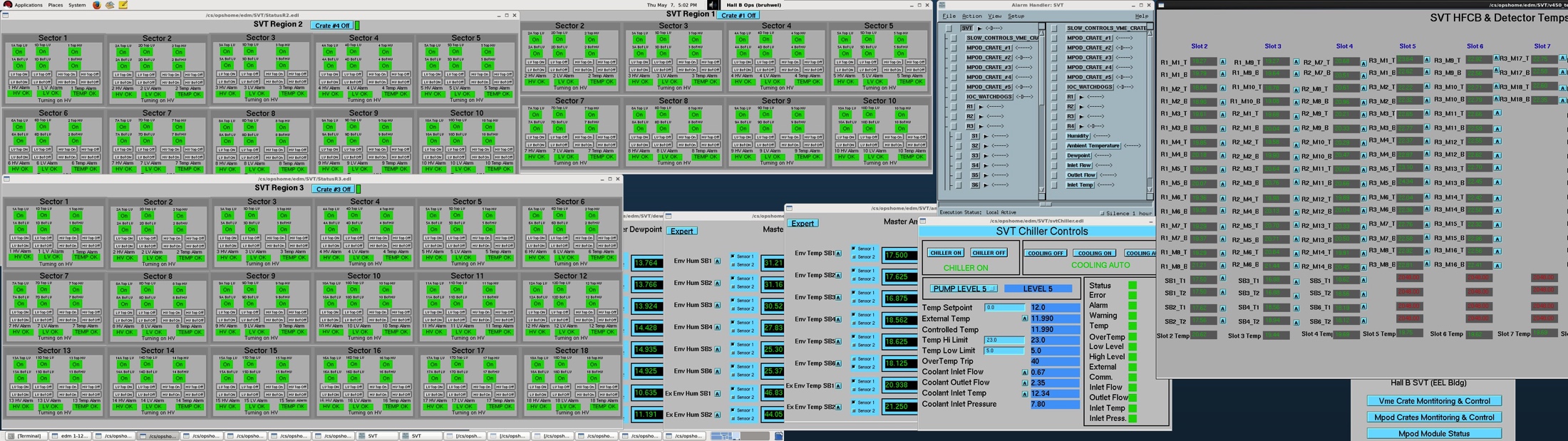 SVT Web Monitoring
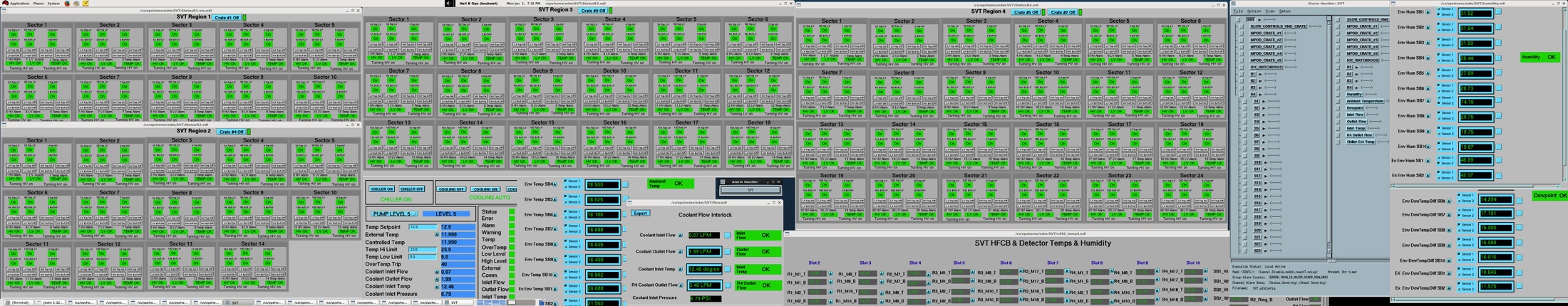 R1
R3
R2
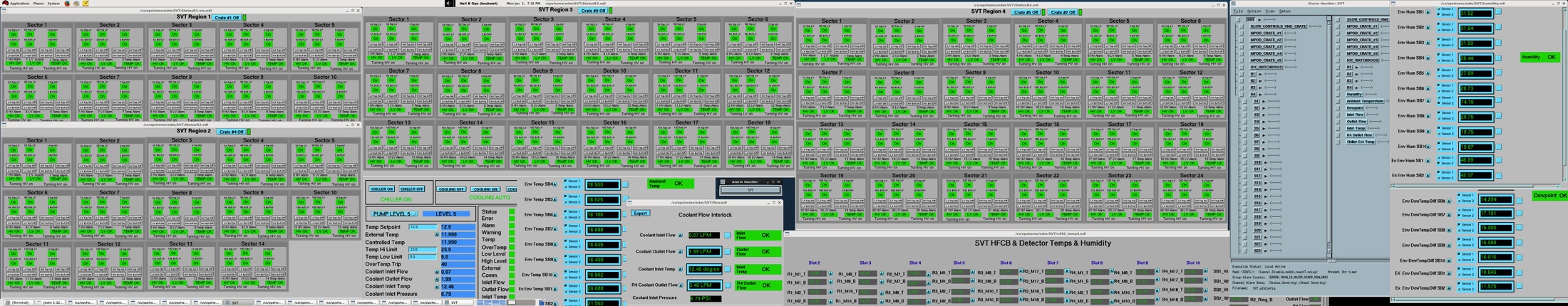 R4
Alarm Handler
SVT Monitoring: Ambient Temperature
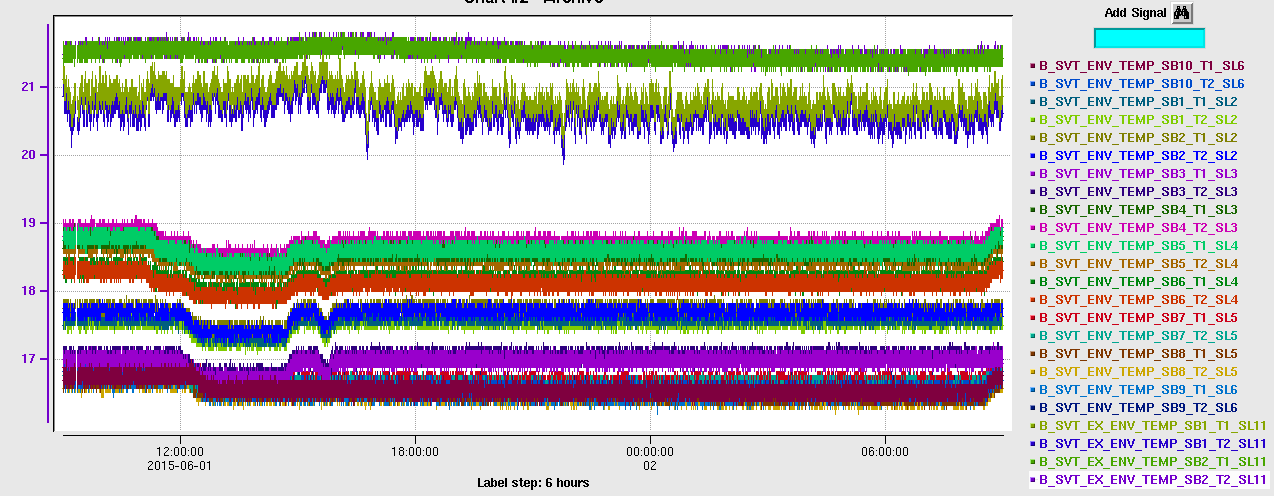 Ambient temperature in the clean room
Temperature, C
R1-R4
SVT Monitoring: Sensor Leakage Currents
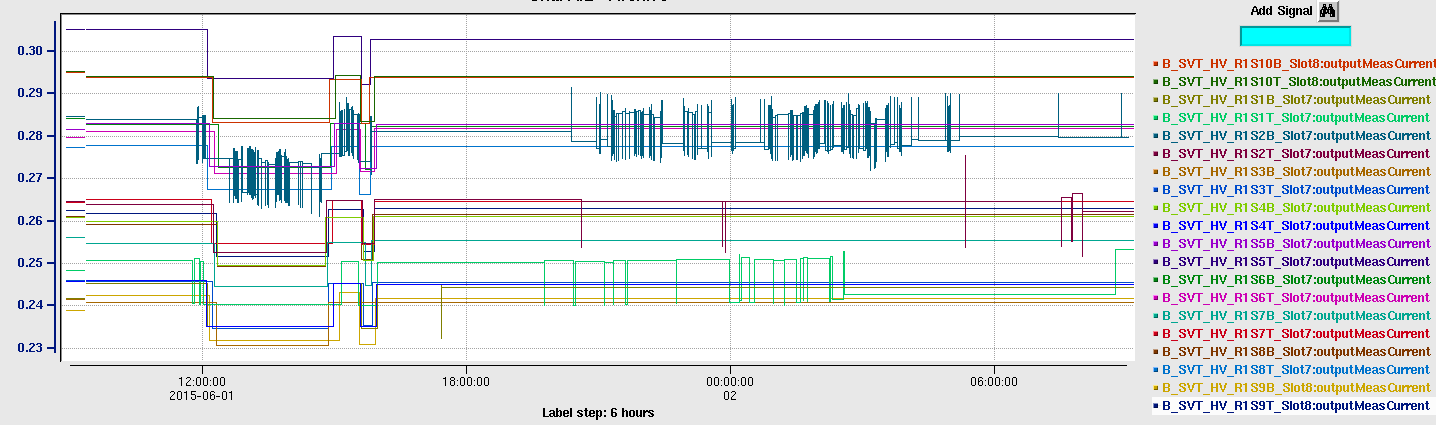 Current, μA
R1
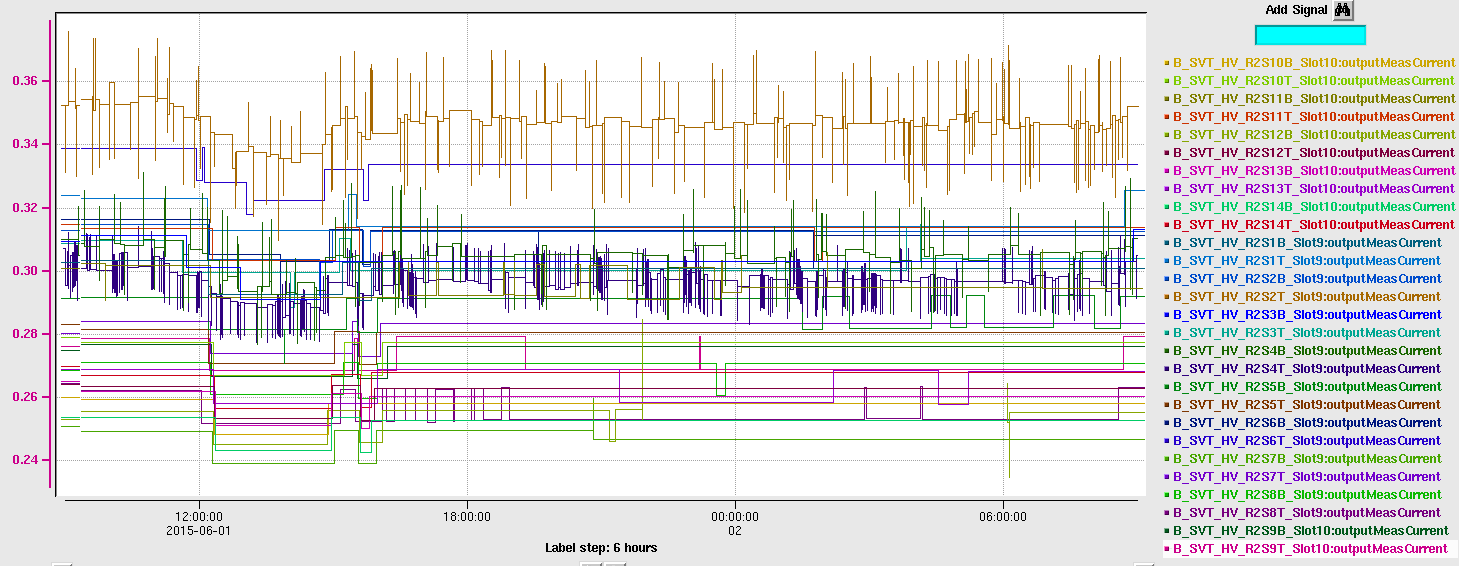 Current, μA
R2
SVT Calibration, R1-R4
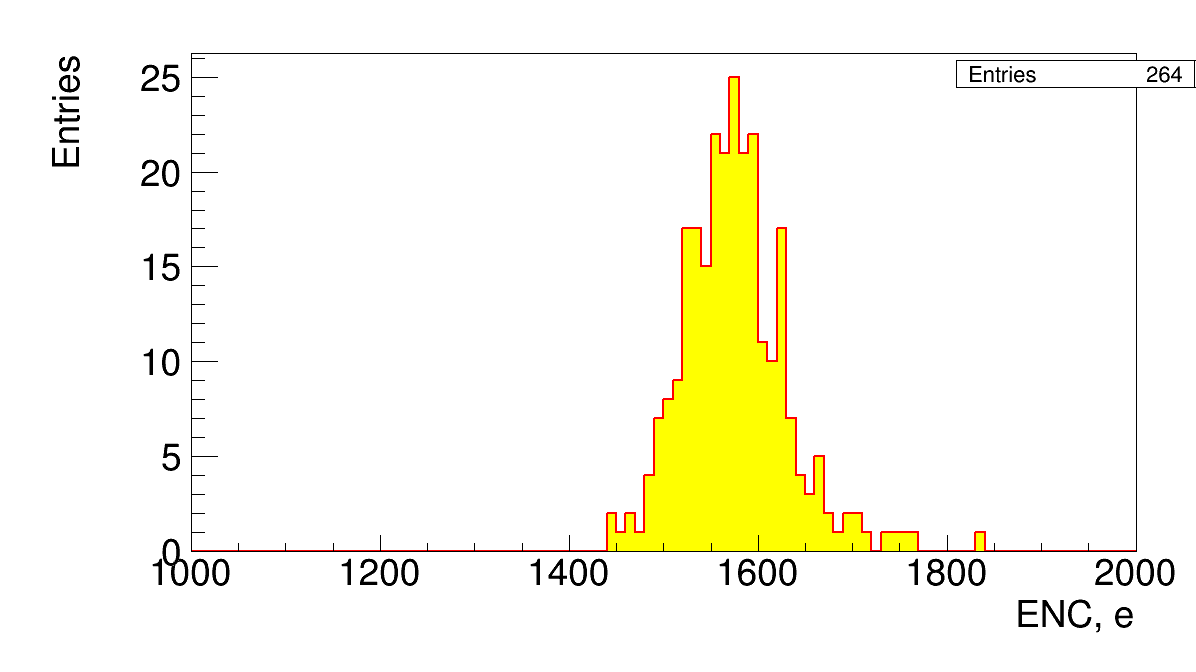 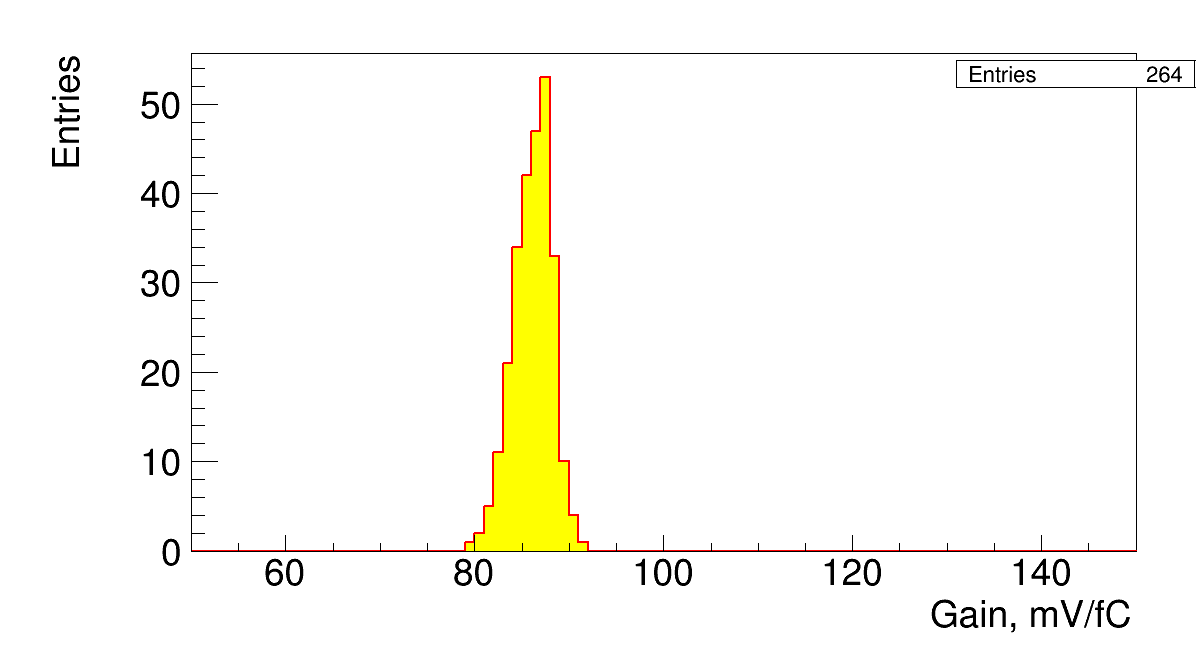 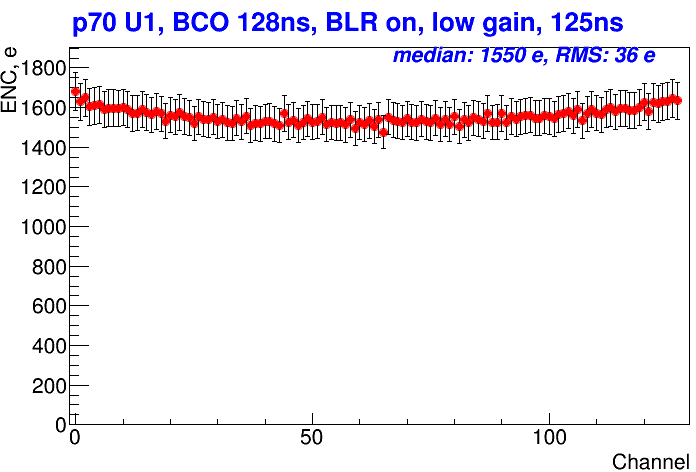 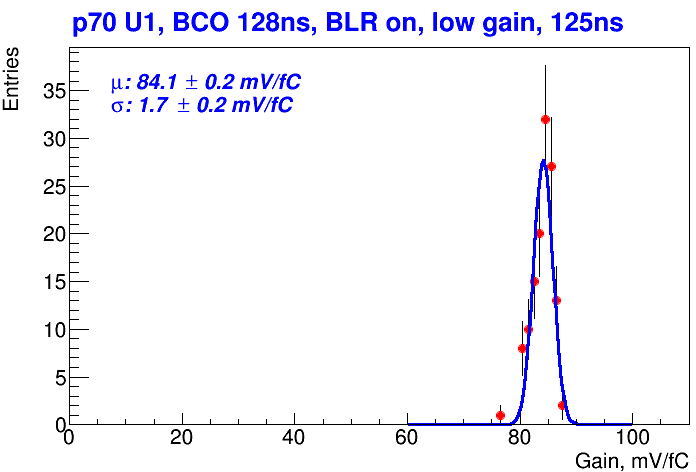 SVT Calibration, R1-R4
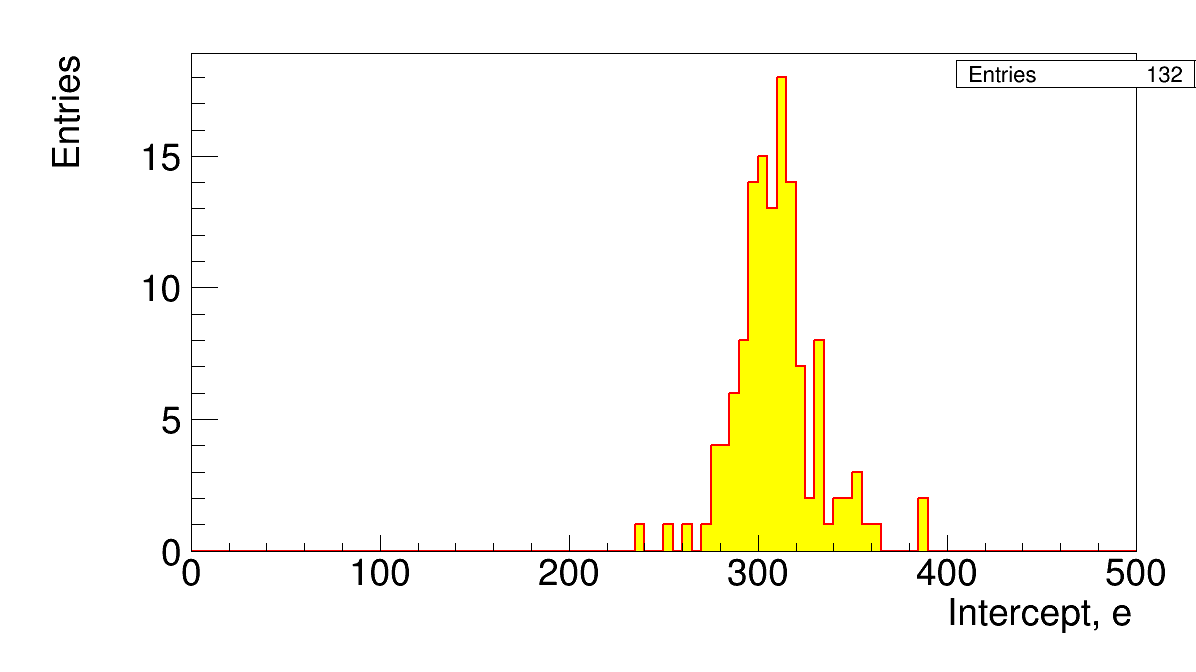 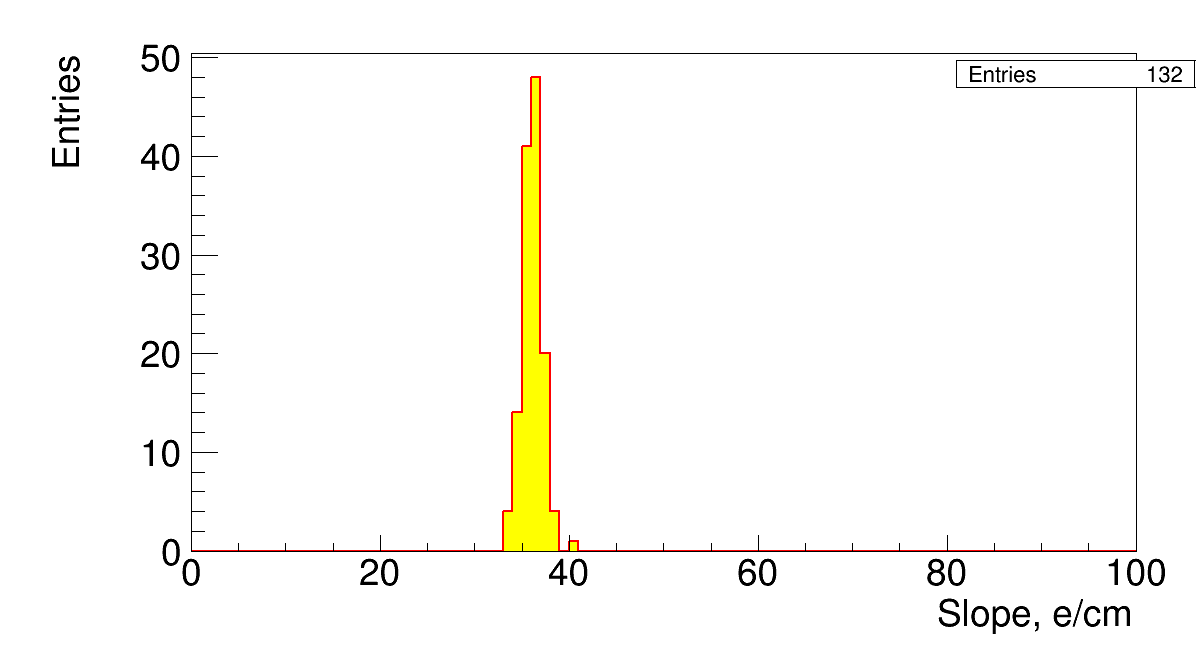 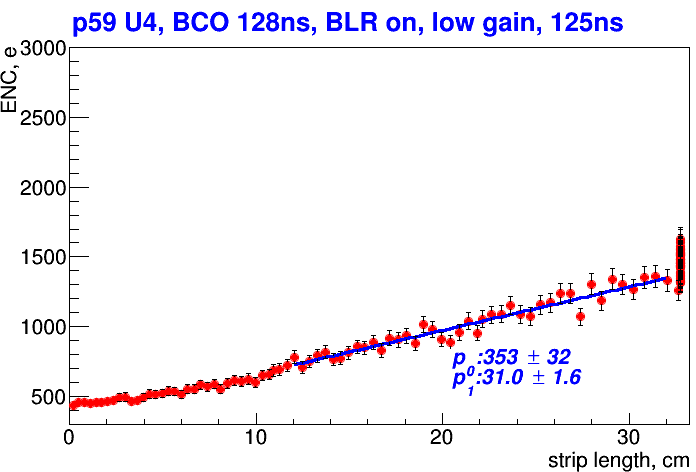 SVT commissioning with cosmic rays
Trigger paddles
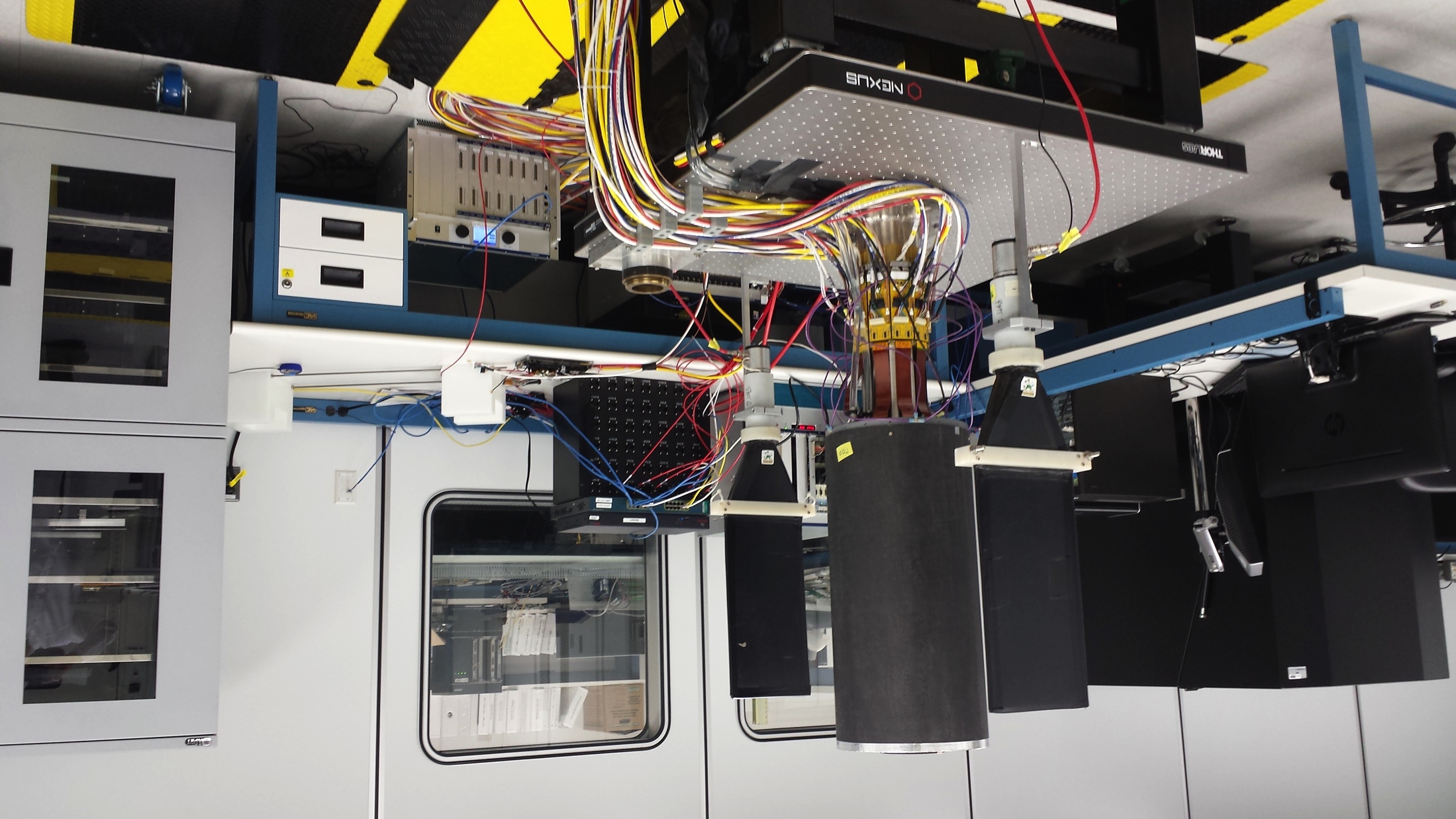 Collected data with Regions 1 - 3
Reconstruction of tracks in the SVT
Determination of  space points
 Central tracker strip ``intersection’’ determination 
 1.  Clustering of adjacent firing strips (2D hit)
 2.  Determination of intersections of cluster centroids (double layer)

Pattern Recognition in (r,f) view
 Cut-based algorithm (> 95% efficient)
	* require 3 out of 4 intersections 
	* allows skipped region

Track Fitting 
Global Fit to Helix
Kalman Filter 
         (in development)
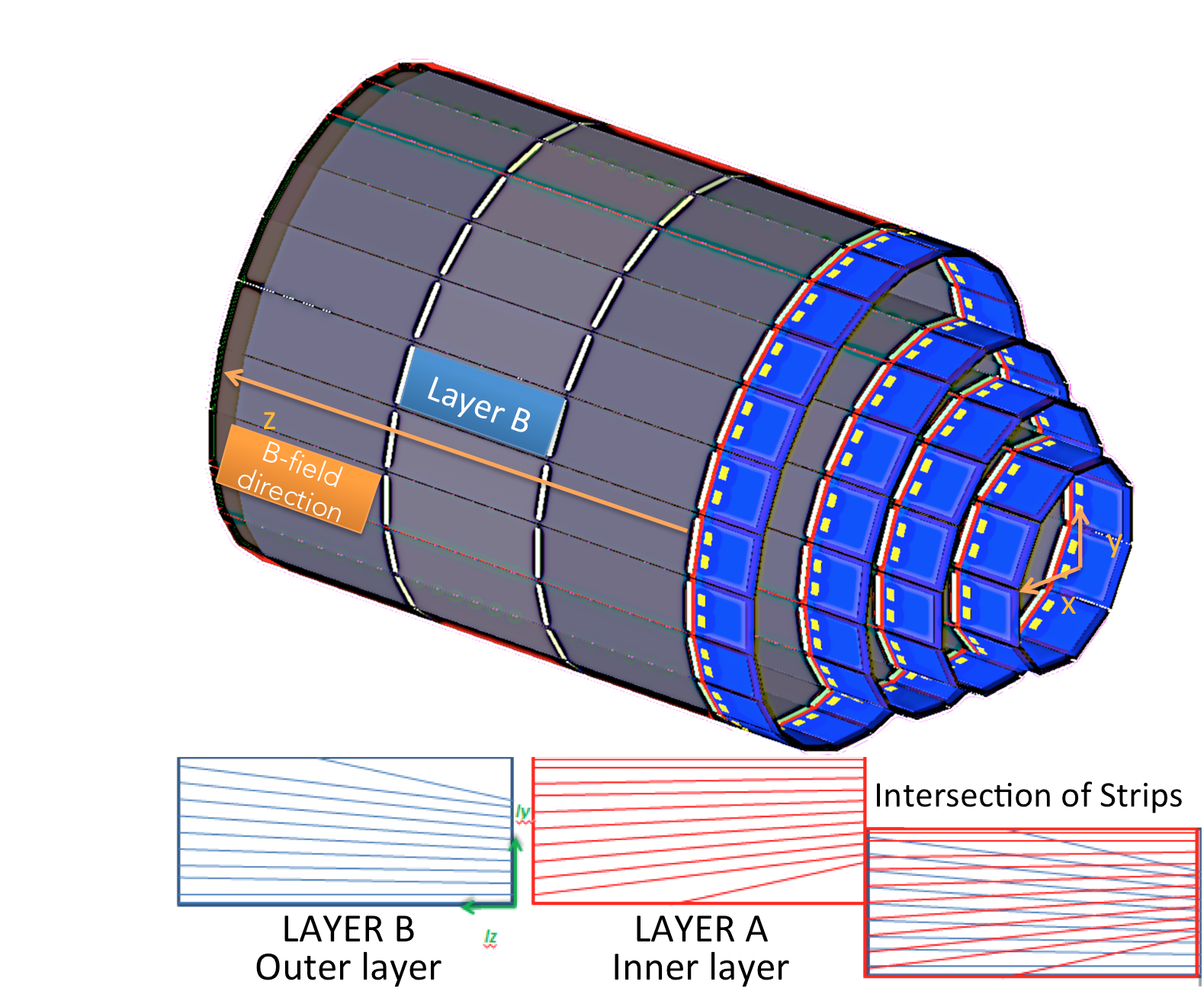 Based on CLAS12 software released on 05/22/15
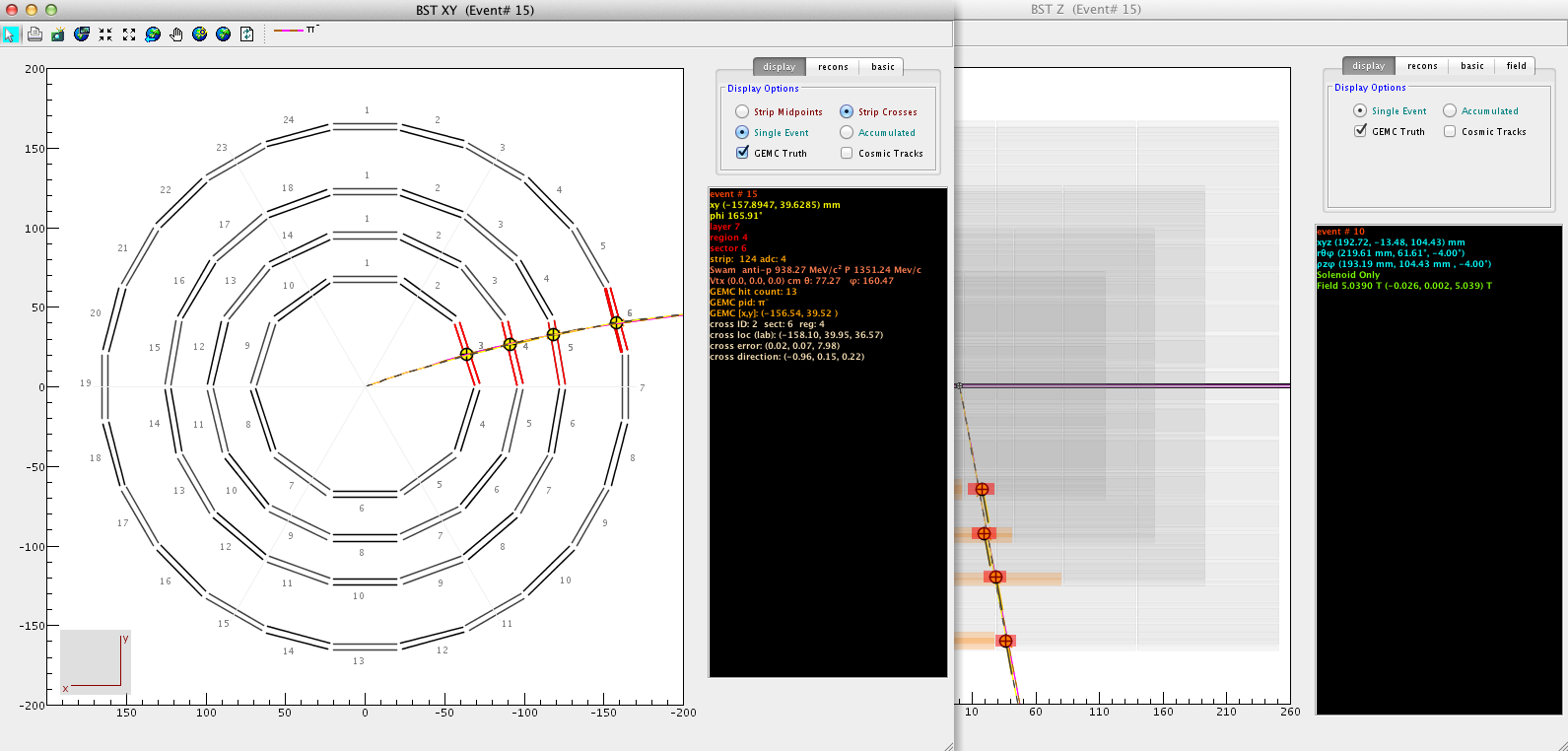 Viewing a reconstructed simulated pi- track propagated in ~5-T solenoidal magnetic field
[Speaker Notes: Track in the BST are bent into a helix due to the 5T solenoidal field.  So the first step of the reconstruction is to find space points.  There are three daisy-chained sensors in each of the 8 layers of the current design.  Each layer has 256 strips with linearly varying angles from 0 to 3 degrees.  The orientation of the strips in a double layer is such that they are mirror images of each other, so that when superimposed the strips intersect to yield an estimate for the track’s trajectory intersection with the sensor plane. Because depending on the track angle and momentum more than one strip can fire at the region of intersection clustering if adjacent firing strip is first done to get a subsequent estimate of intersecting cluster lines (centroid). The pattern recognition (selection of groups of points consistent with a track) is done in r, phi to select points consistent with a circle and has a loose tandip requirement for r,z.  The selected points are then fit.  We check the reconstruction using GEMC data. 	// The strips in the hybrid sensor of Layer B are connected to the pitch adapter and 
	// and implanted with 156 micron pitch.  There are 256 strips oriented at graded angle 
	// from 0 to +3 deg with respect to the bottom edge of layer B which corresponds to the z-direction. 
	// Strip number 1 in Layer B is parallel to the bottom of the sensor.]
Strip Occupancy
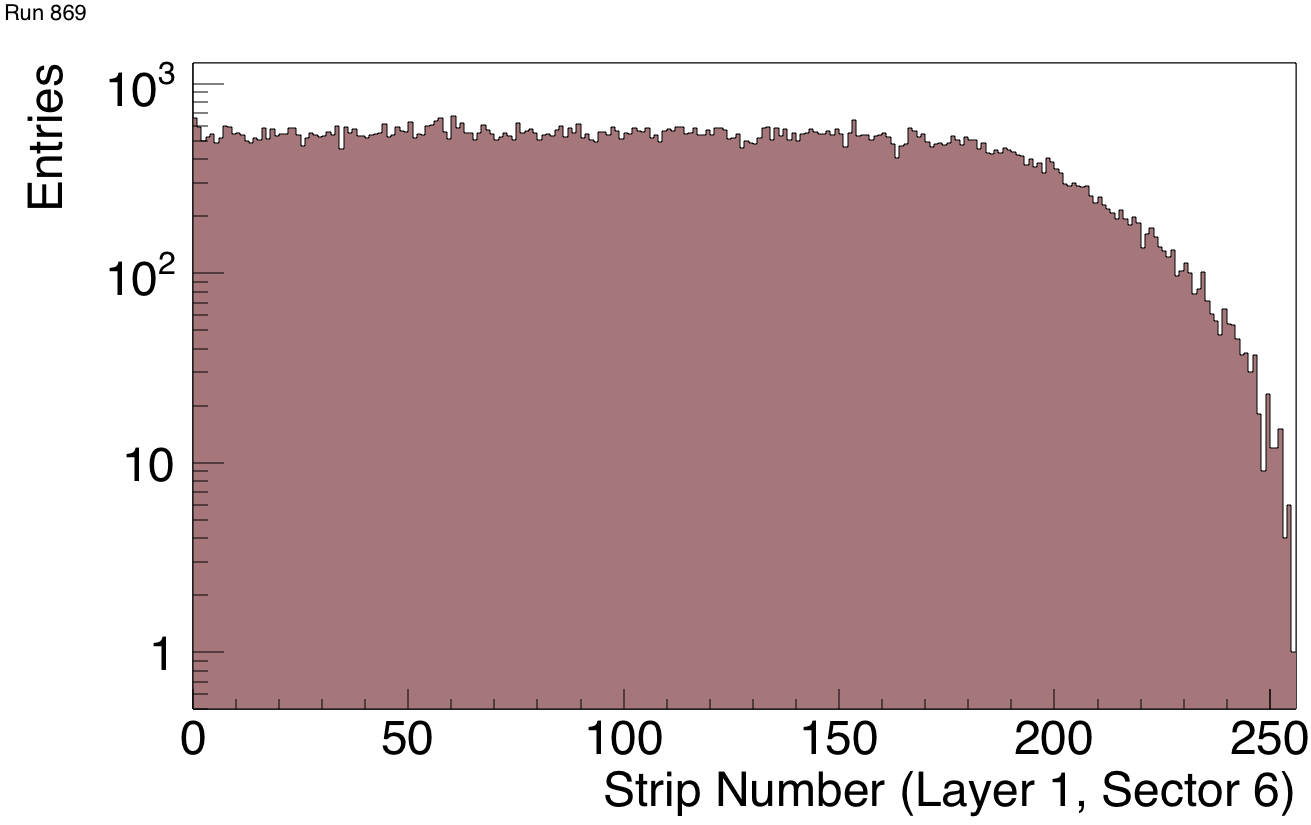 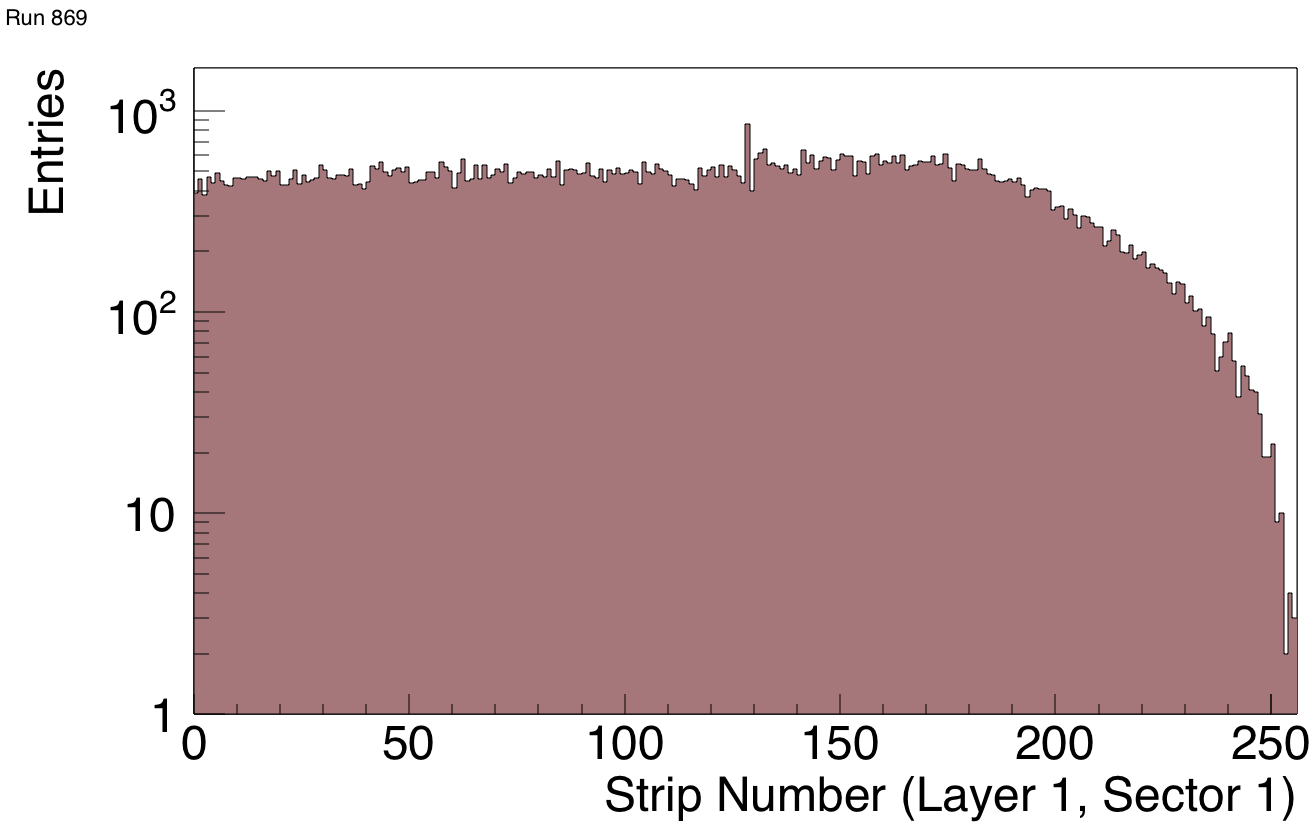 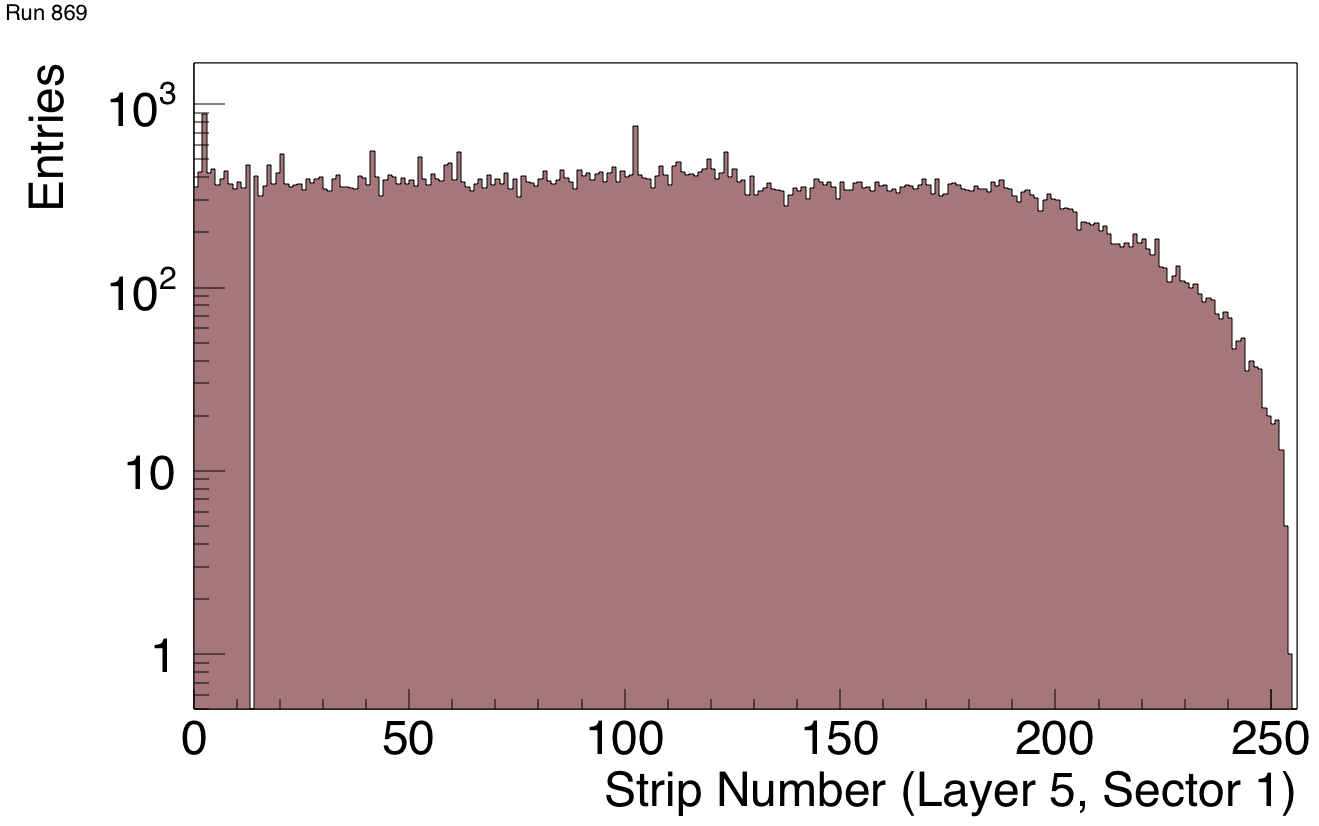 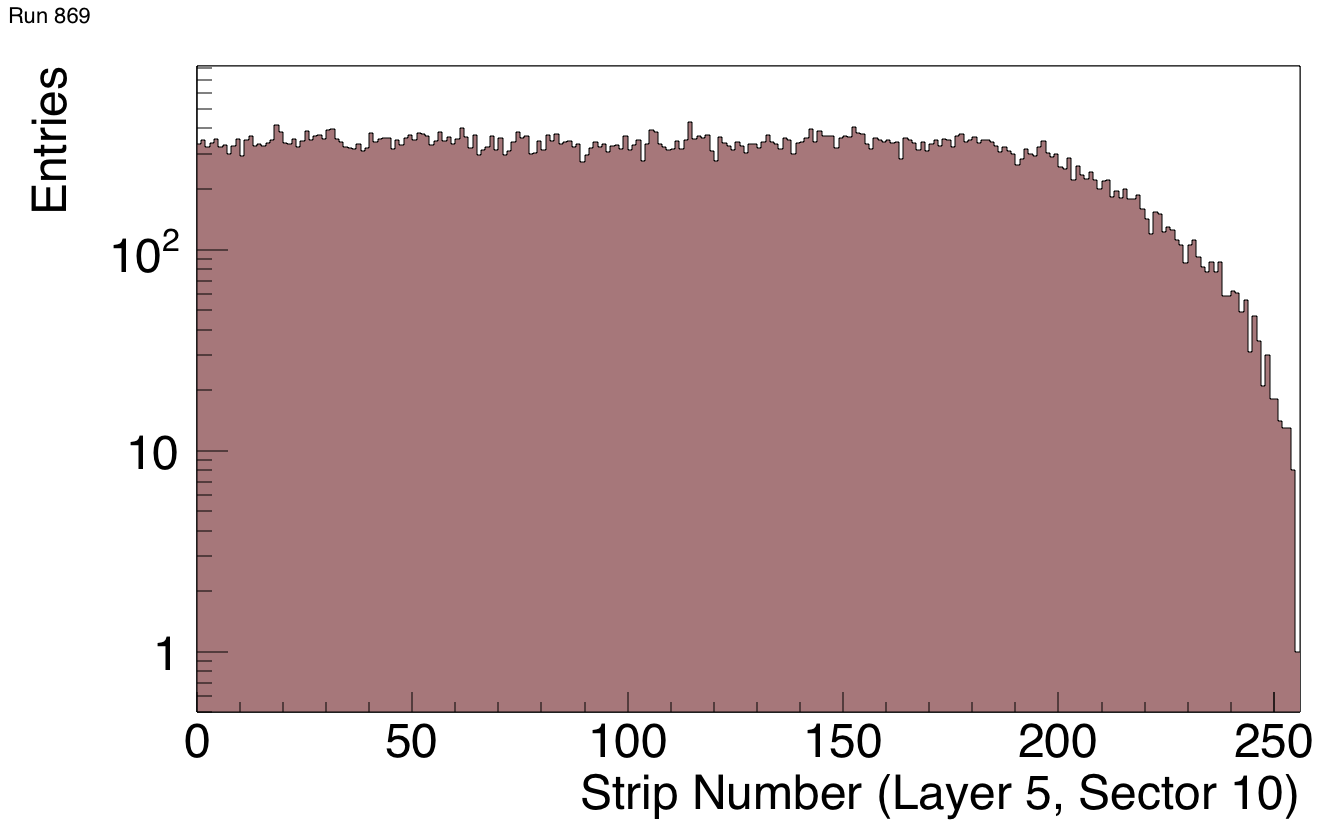 SVT commissioning with cosmic muons
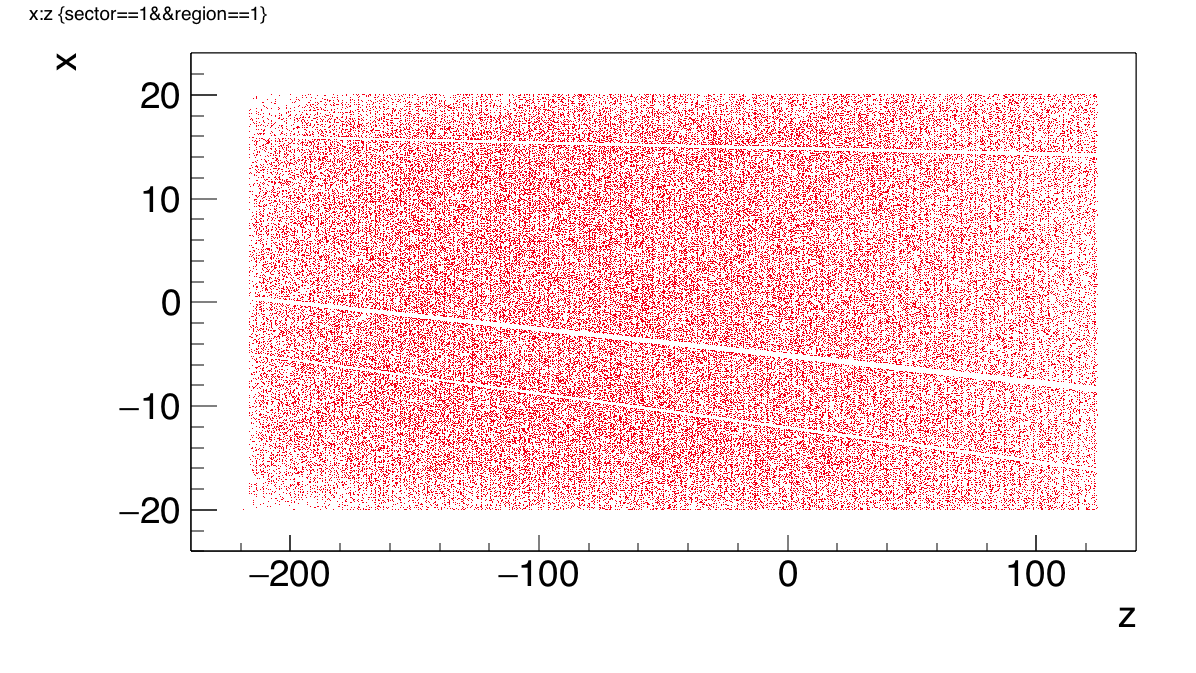 Each point represents position of a reconstructed cross
Channels masked
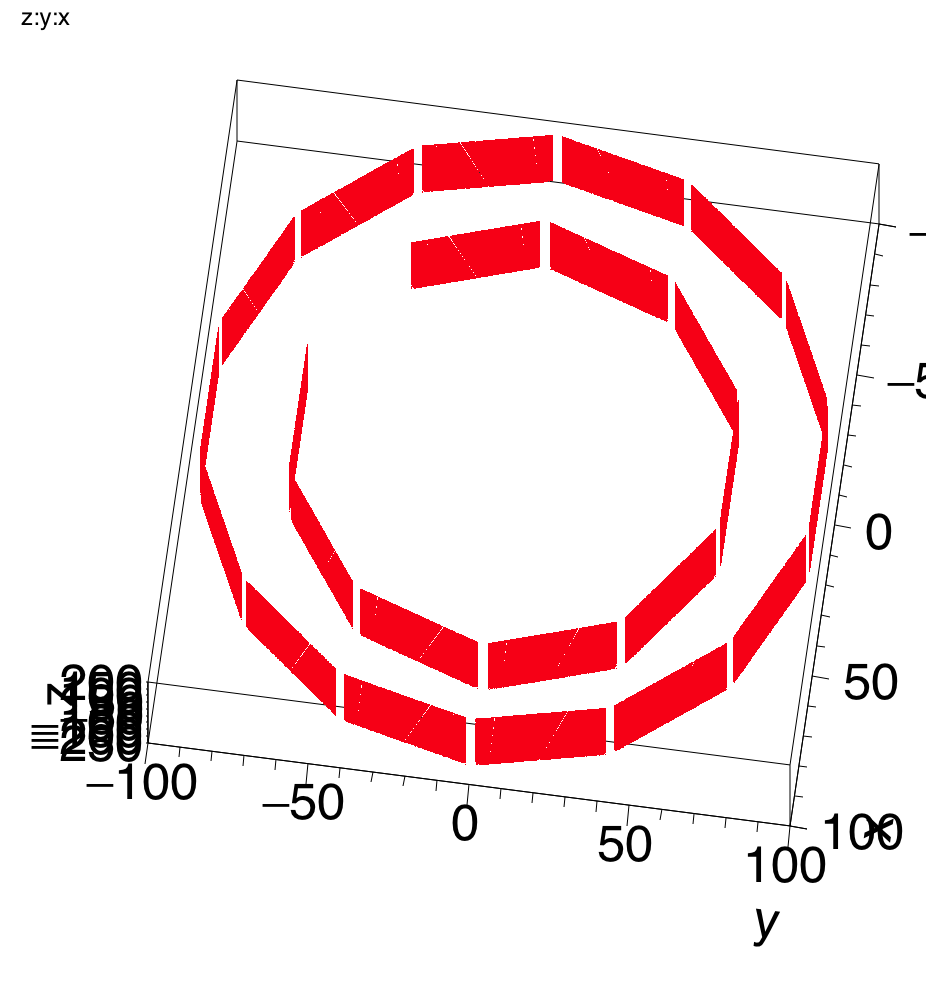 Module PS off
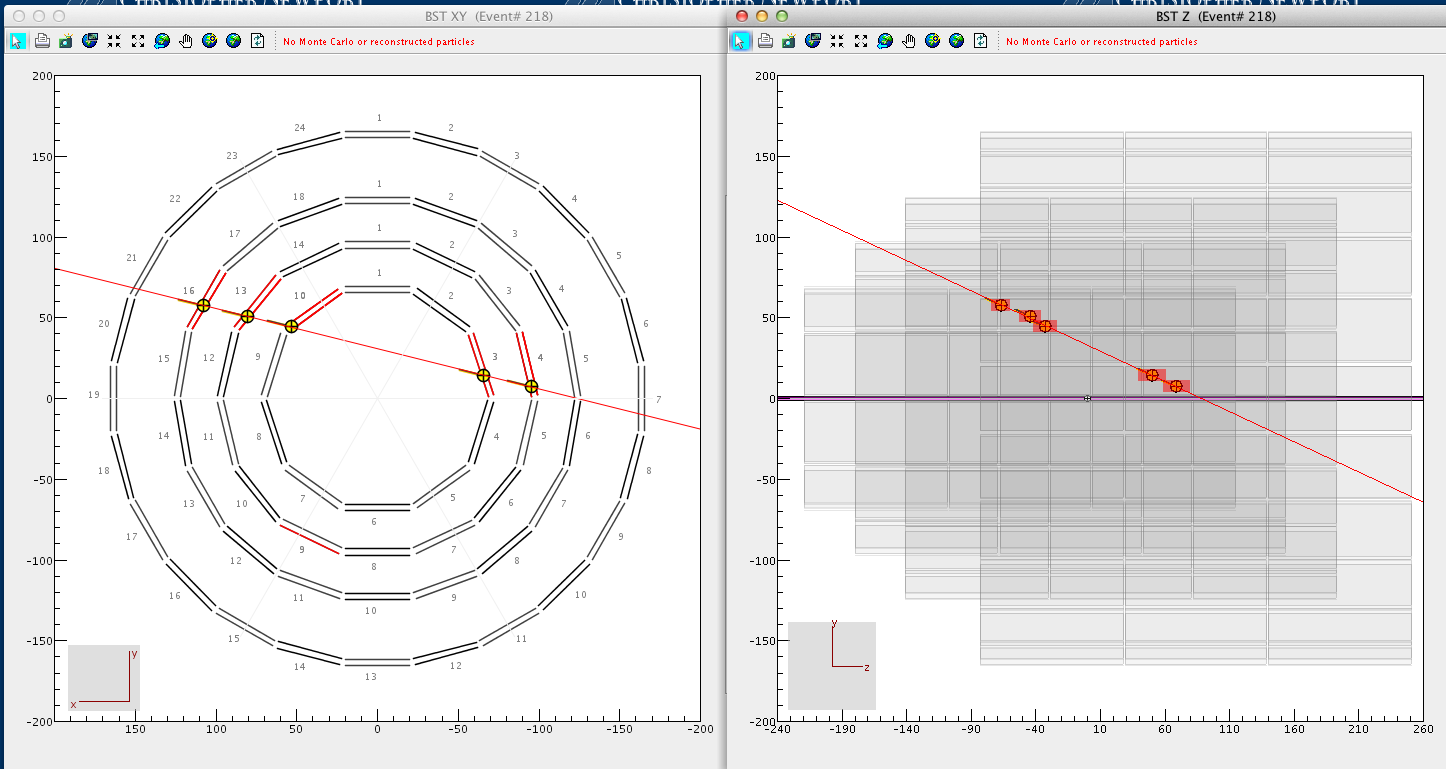 R1-R3 standalone trigger rate ~50 Hz 
Several million events recorded
SVT Databases
Fermilab SVT Project Document Database
SVT Module Production Database
SVT Module Testing Logbook
SVT Sensors Database
SVT Construction Database
SVT Configuration Database
SVT Conditions Database
SVT Geometry Database
SVT Calibration Database
SVT Alignment Database
SVT Commissioning Database
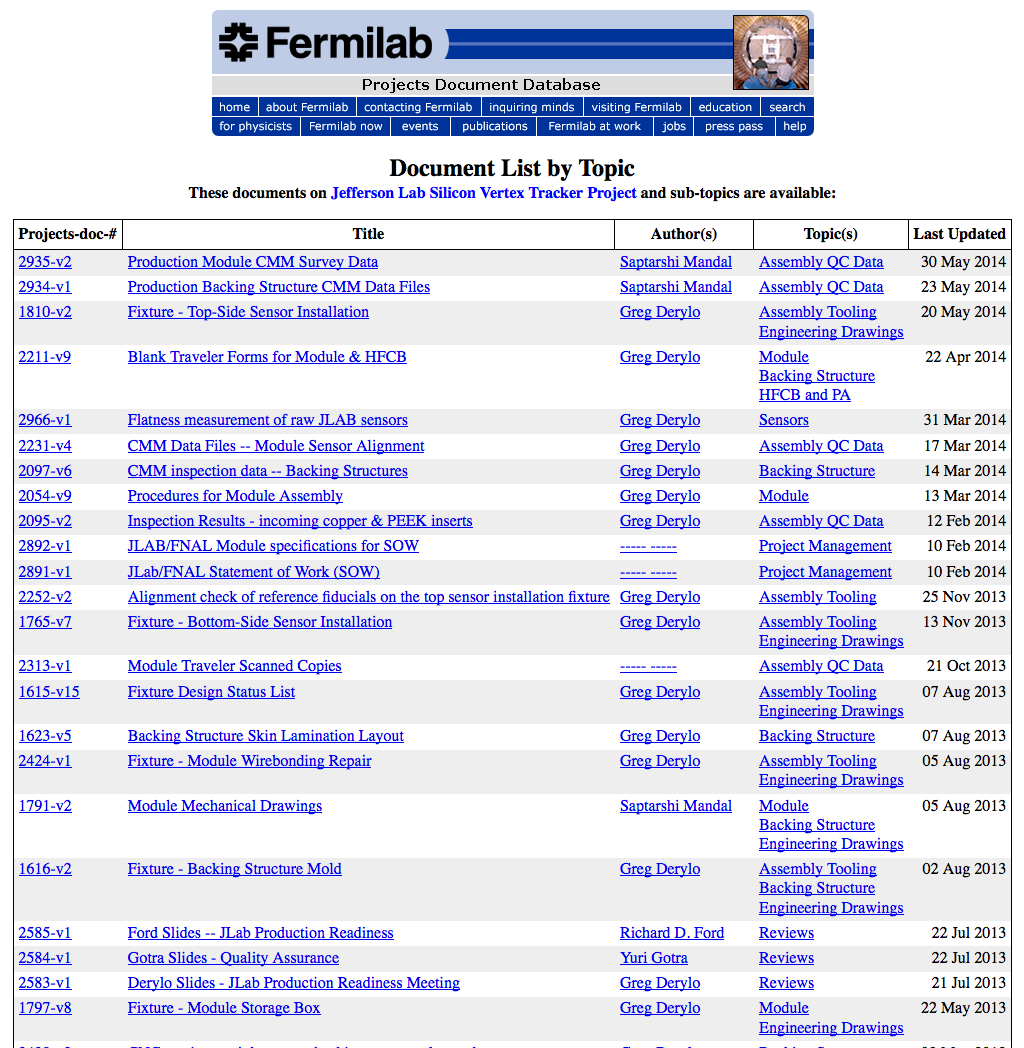 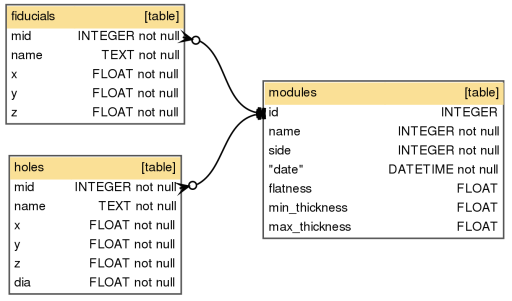 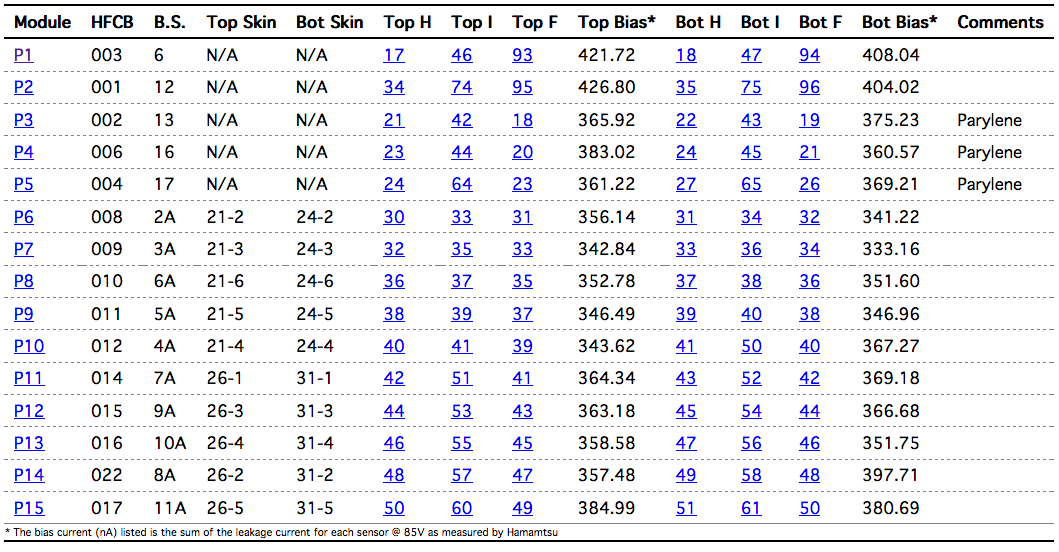 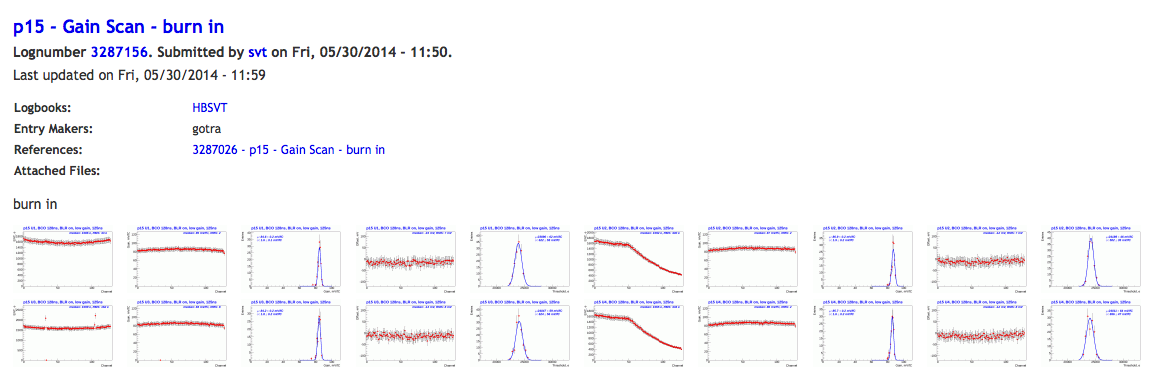 SVT Web page in Clas12Docs
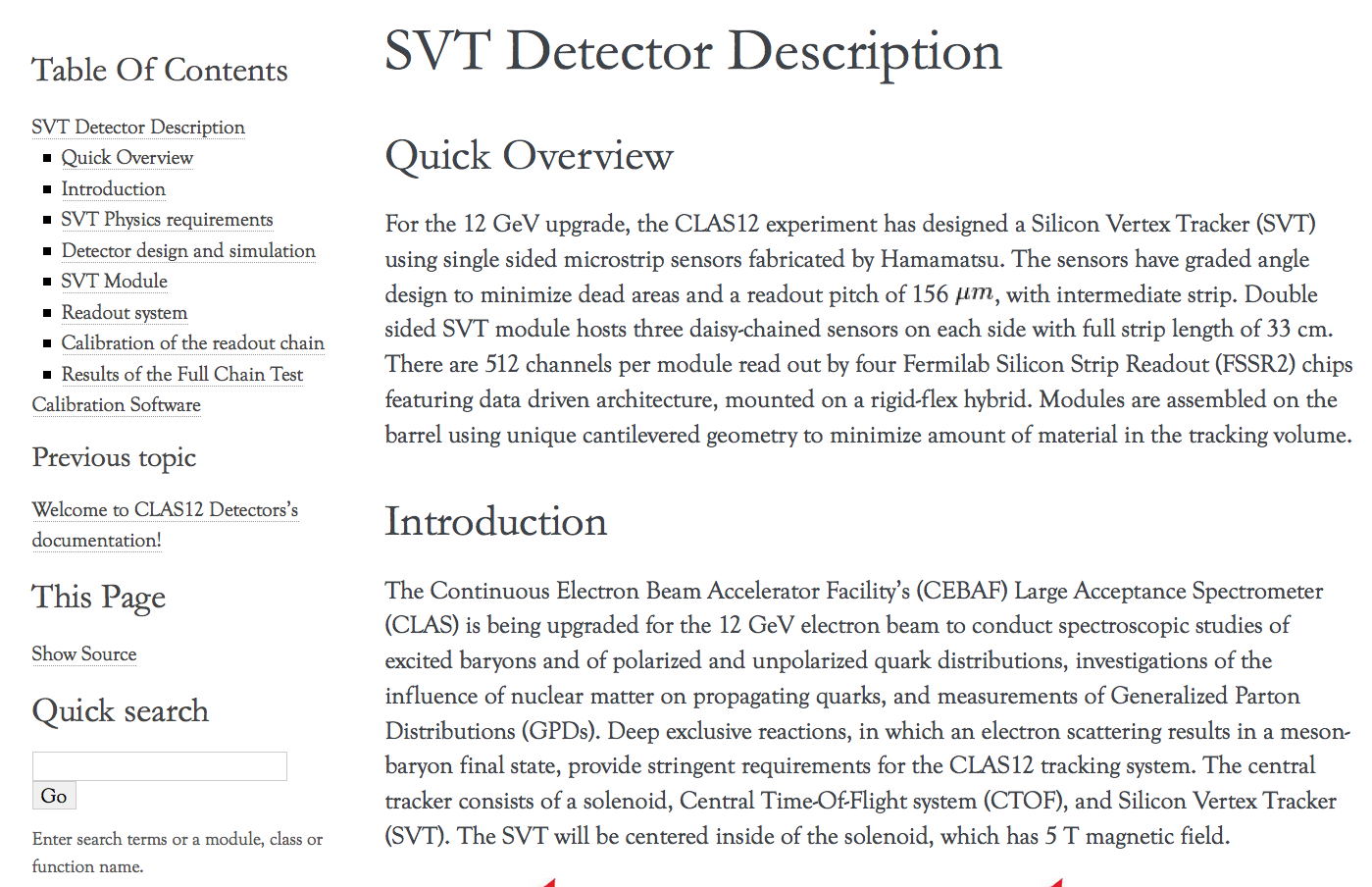 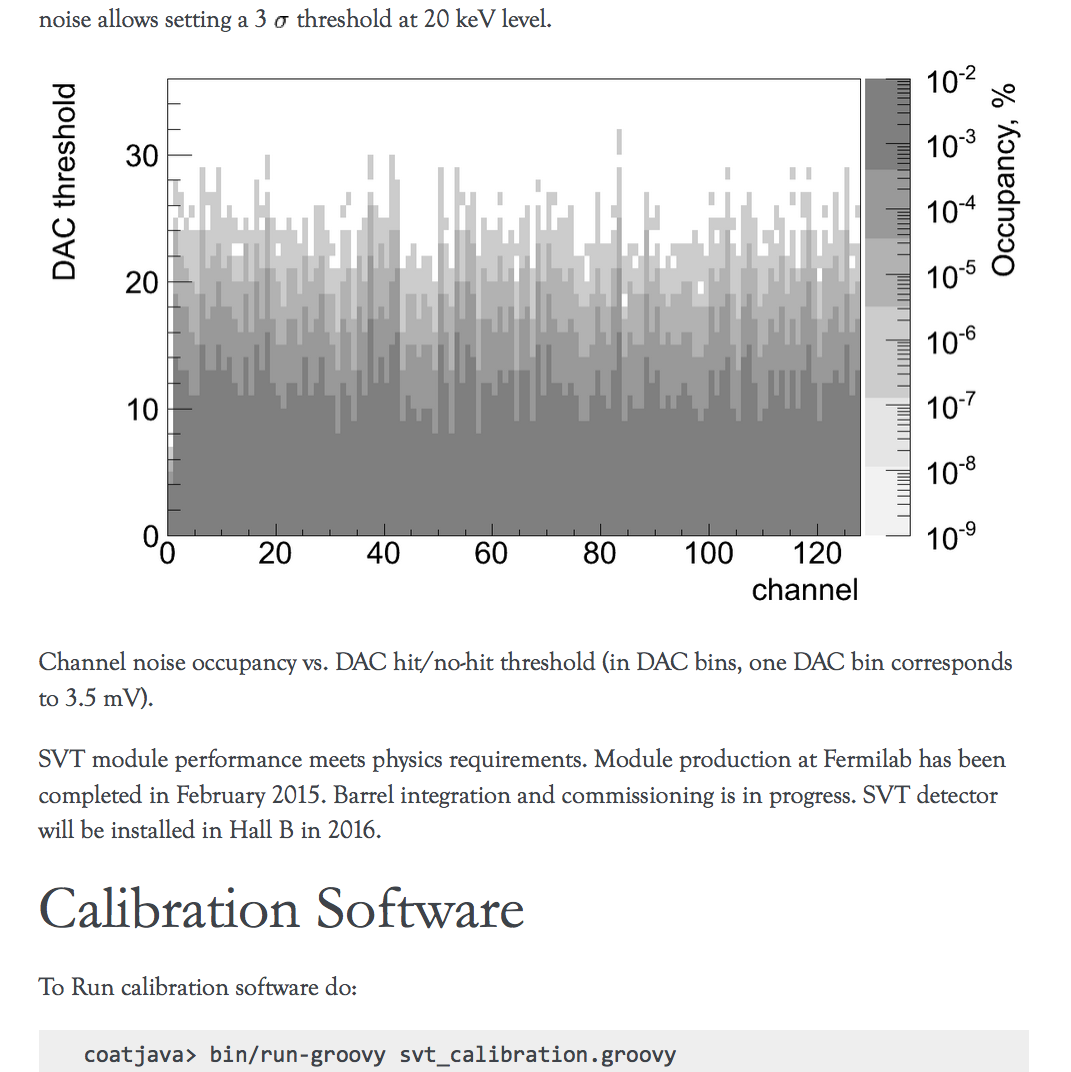 http://clasweb.jlab.org/clas12offline/docs/detectors/html/svt/introduction.html
Construction Project Status
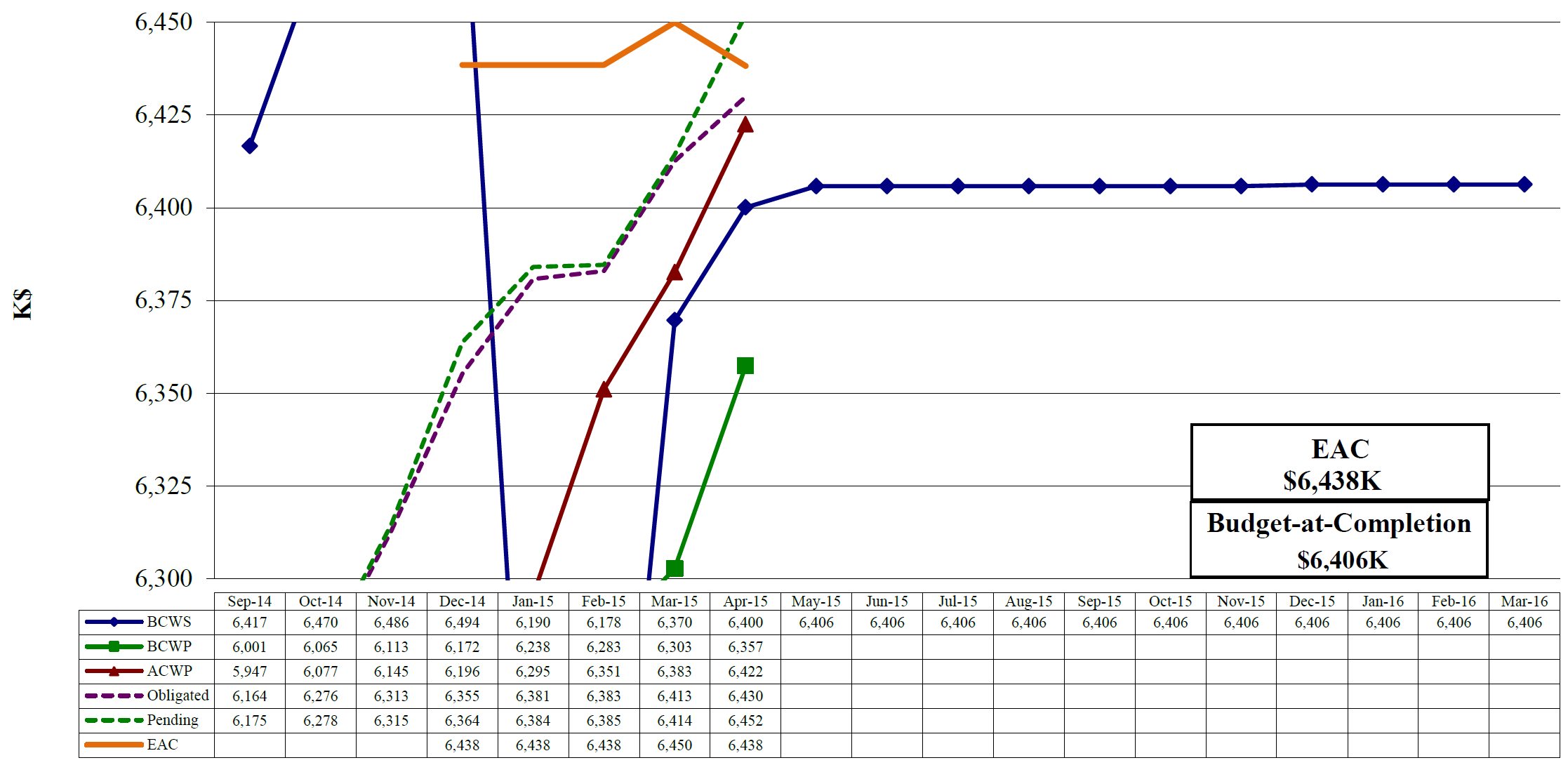 Project completion 99.9%
Outline
SVT System Overview
Current Project Status: work completed
SVT assembly
Detector Hardware and Cabling
DAQ
Slow Controls
Calibration and Commissioning
Documentation
Project Work Remaining
Status
Schedule
Cost Estimates
Off Project Work Remaining
Status
Schedule
Cost Estimates
Summary of project work remaining
Activity						Percent remaining	         Cost Estimate			    	                    Finish Date

Clean Room:
Slow controls software development		      26%		$5223		     						06/30/15
Full system test and burn-in, R3		      60%		ElecEng 0.3 MW, Sci 1.2 MW				06/15/15
Full system test and burn-in, R4		      60%		ElecEng 1.2 MW, Sci 1.5 MW				06/22/15
Full system test, integration of R3/R4	      80%		MechEng 0.8 MW, ElecEng 0.8 MW, Sci 0.8 MW    07/22/15
Procure SVT mounts and cart			      100%		$34194							08/21/15

Hall B:
Initial mount, cable, and check		     	     100%		MechTech 6 MW, ElecTech 2 MW, Sci 2 MW	04/20/16
Roll in and align after beam run		      100%		MechTech 1.2 MW, Sci 0.8 MW		            12/20/16
Slow Controls Software Development
Activity ID:				242211402
Budgeted cost: 			$5223
Percent remaining:		26%
Activity finish date: 		06/30/15
Remaining steps, weight, and expected finish date:
Develop user interfaces						15%			06/15/15
Develop backup and restore tool				4%			06/05/15
Integrate and test SC system into CLAS12 		7%			12/01/15
Full System Test and Burn-In in the Clean Room: R3
Activity ID:				2822X015
Resources:				ElecEng 0.3 MW, Scientist 1.2 MW
Percent remaining:		60%
Activity finish date: 		06/15/15
Remaining steps, weight, and expected finish date:
Checkout DAQ and Trigger						50%		06/17/15
Checkout of Safety System						10%		06/30/15
Full System Test and Burn-In in the Clean Room: R4
Activity ID:				2822X020
Resources:				ElecEng 1.2 MW, Scientist 1.5 MW
Percent remaining:		60%
Activity finish date: 		06/22/15
Remaining steps, weight, and expected finish date:
Checkout DAQ and Trigger						50%		06/22/15
Checkout of Safety System						10%		06/30/15
Checkout SVT DAQ and Trigger
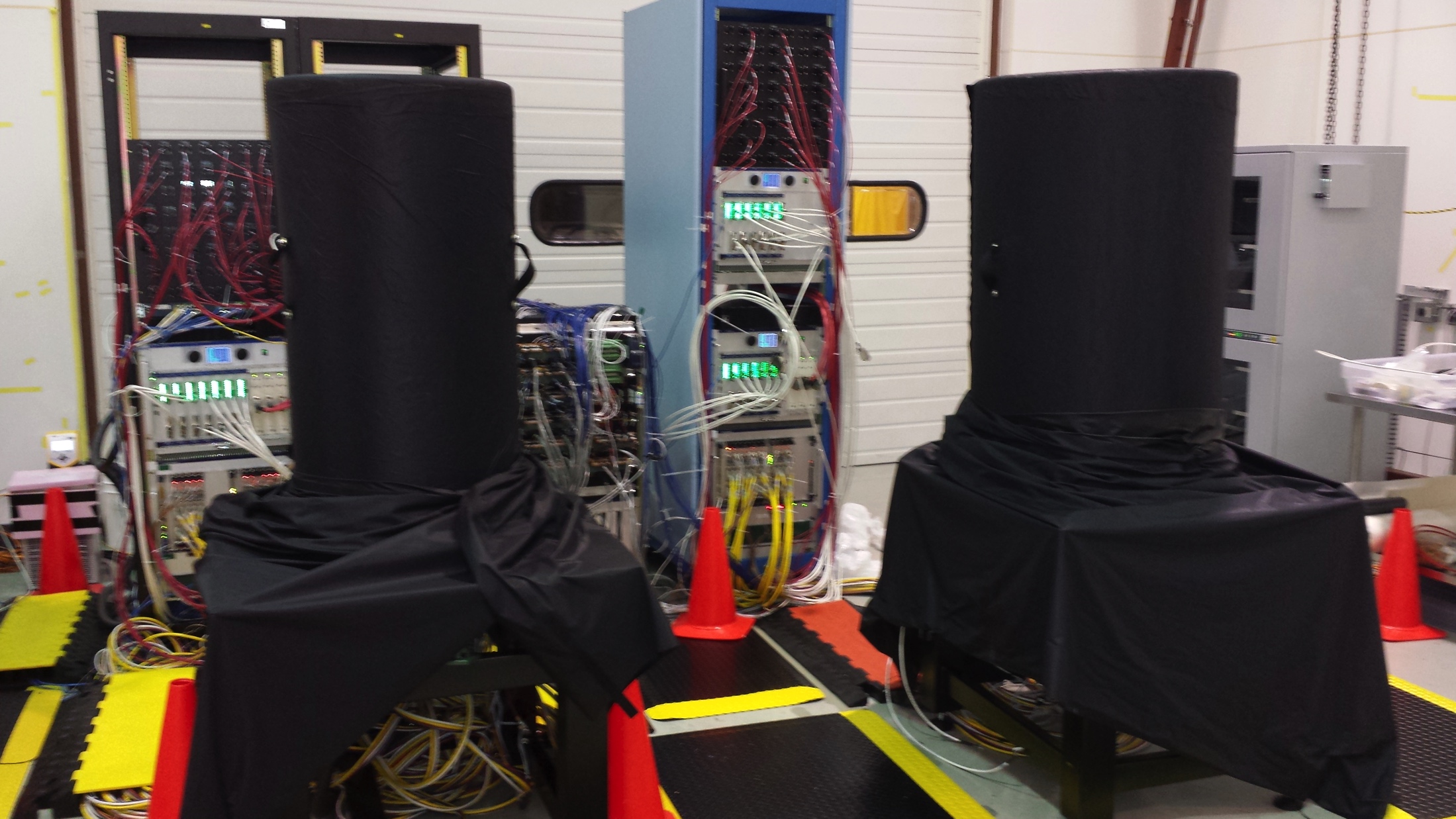 Full System Test: Integration of R3/R4
Activity ID:				2822X025
Resources:				MechEng 0.8 MW, ElecEng 0.8 MW, Scientist 0.8 MW
Percent remaining:	80%
Activity start date: 	07/01/15
Activity finish date: 	07/22/15
Expected delivery of integration tooling:    07/05/15
Review of the integration procedures:	    06/22/15
Remaining steps, weight, and expected finish date:
Install Faraday cage over R4					20%		07/01/15
Insert and attach R3 to R4						20%		07/14/15
Survey position of R3 with respect to R4			20%		07/16/15
Hook all services								20%		07/22/15
SVT – Region 4 Integration
R4 Integration Adapter
R4 Support Tube
Region 4
SVT Mounting & Alignment System
Support Tube
SVT
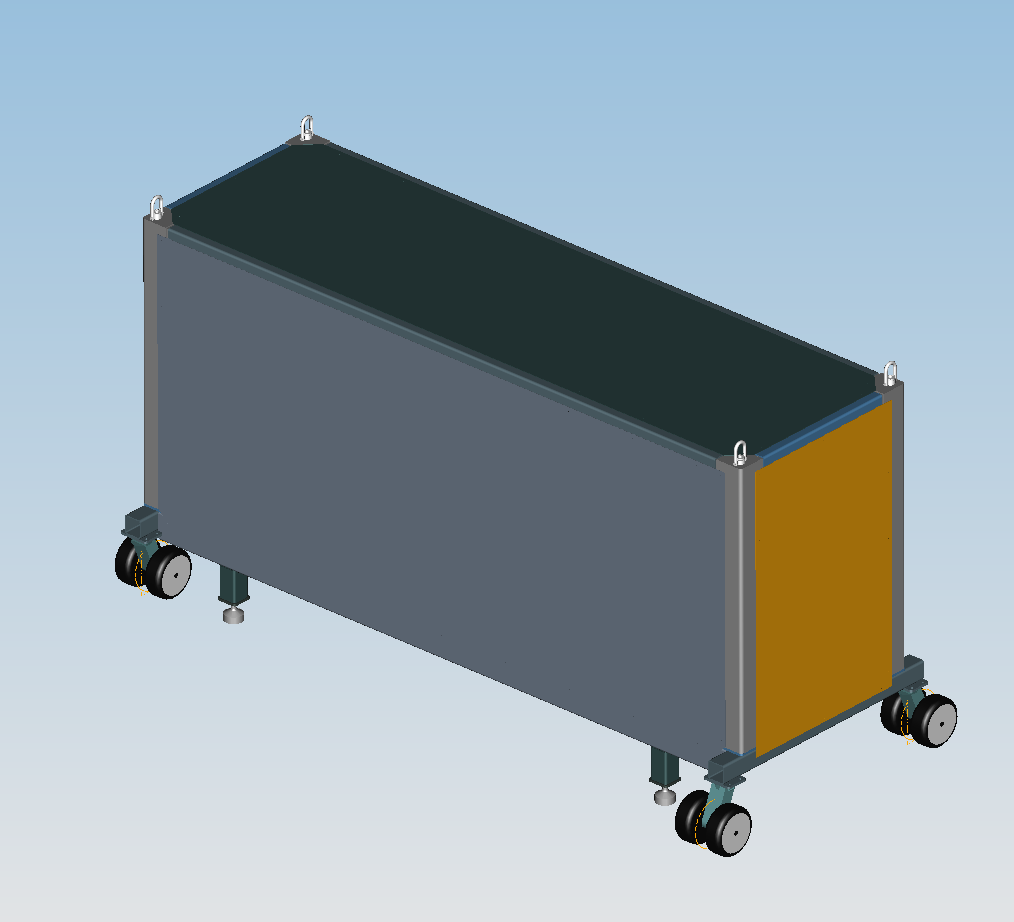 Protective Enclosure
Integration and Transport Fixture
Initial Mount, Cable, and Check SVT System in the Hall B
Activity ID:				2822X110
Resources:				MechTech 6 MW, ElecTech 2 MW, Scientist 2 MW
Percent remaining:		100%
Activity start date: 		03/31/16
Activity finish date: 		04/20/16
Delivery of service cart:	06/30/15
Remaining steps, weight, and expected finish date:
Install SVT cart								30%		04/05/16
Install SVT electronics							50%		04/19/16
Place SVT on cart								20%		04/20/16
Central Detector Installation in Hall B
Central Tracker Service Cart
SVT Crates
Solenoid
Roll In and Align SVT System After Beam Run
Activity ID:				2822X115
Resources:				MechTech 1.2 MW, Scientist 0.8 MW
Percent remaining:		100%
Activity start date: 		12/14/16
Activity finish date: 		12/20/16
Remaining steps, weight, and expected finish date:
Assembly setup								10%		12/15/16
Assemble Region 4								50%		12/19/16
Assemble outer shell and Faraday cage			40%		12/20/16
Outline
SVT System Overview
Current Project Status: work completed
SVT assembly
Detector Hardware and Cabling
DAQ
Slow Controls
Calibration and Commissioning
Documentation
Project Work Remaining
Status
Schedule
Cost Estimates
Off Project Work Remaining
Status
Schedule
Cost Estimates
Off Project Activities
Long term stability test
Calibration suite (documentation, benchmarking, integration to CLAS12 framework)
Databasing (conditions, configuration, run)
Commissioning with cosmic muons (local calibration, tracker performance)
Tracker alignment
Validating track reconstruction R1-R3, R1-R4, SVT-MVT)
Monte Carlo Validation suite
Commissioning in the Hall B without beam
Commissioning with beam (magnet on/off)

Resources: 
Scientist 30 MW, Senior Staff 10 MW, Elec Eng 22 MW
Summary
Assembly of the SVT regions done
Checkout of hardware systems done
Detector performance within the specs
Detector commissioning started
Remaining on project tasks are well defined
Remaining off project tasks are well defined
Project construction completion 99.9%
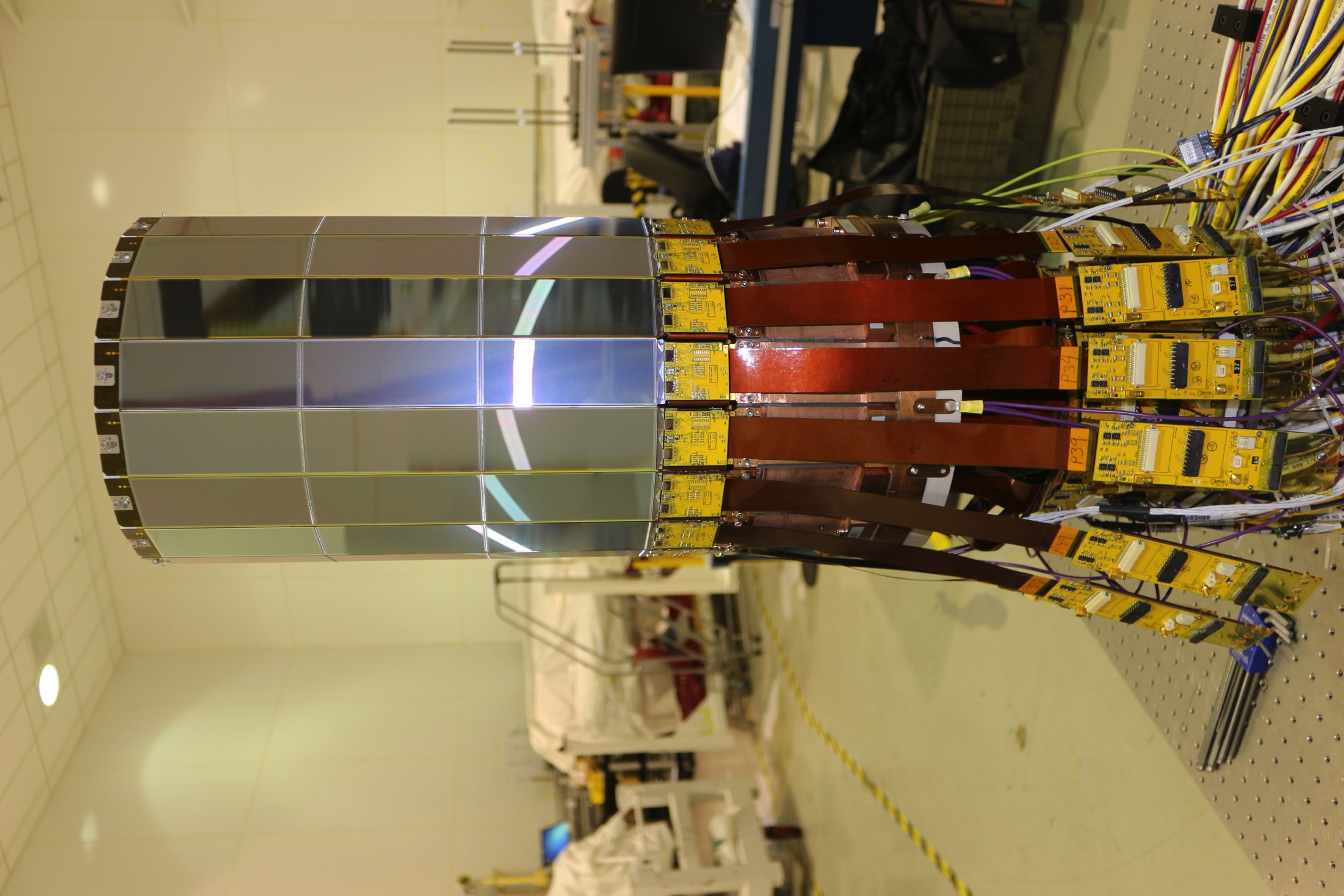